Smetanka lékařská - pampeliška
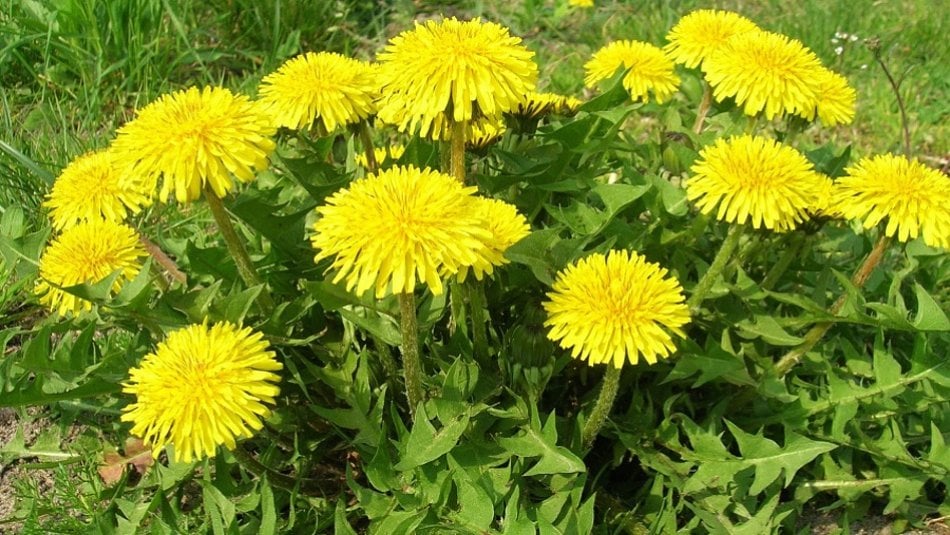 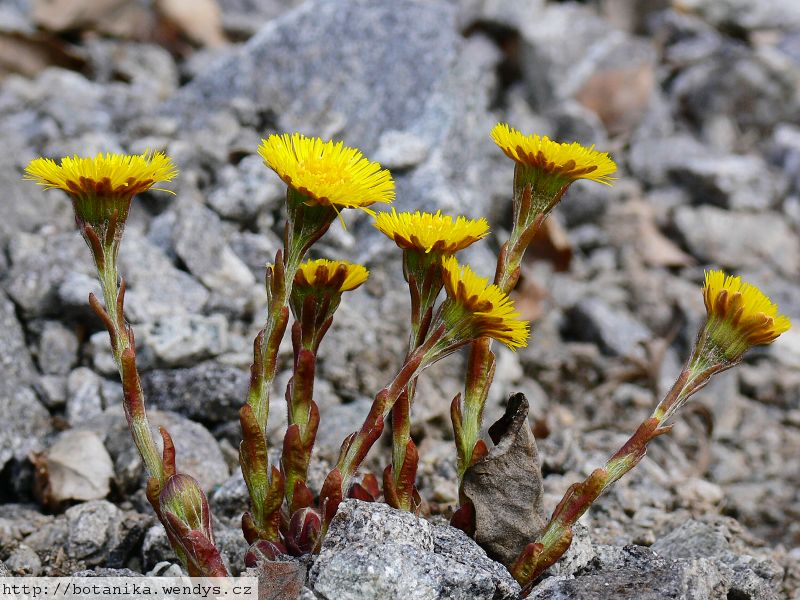 Podběl lékařský
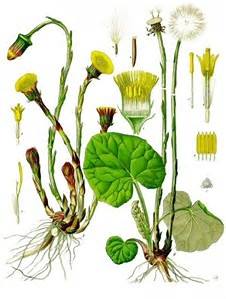 Kopretina bílá
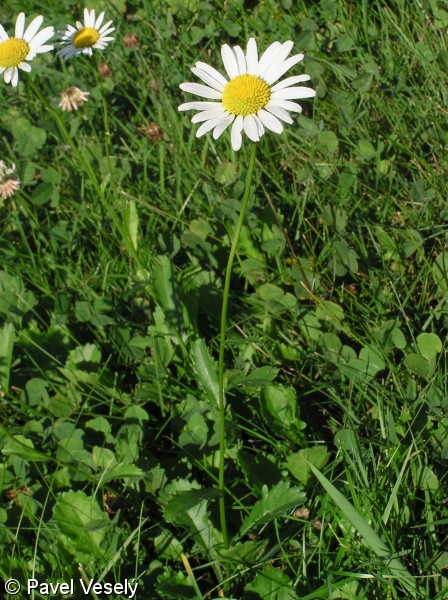 Sedmikráska chudobka
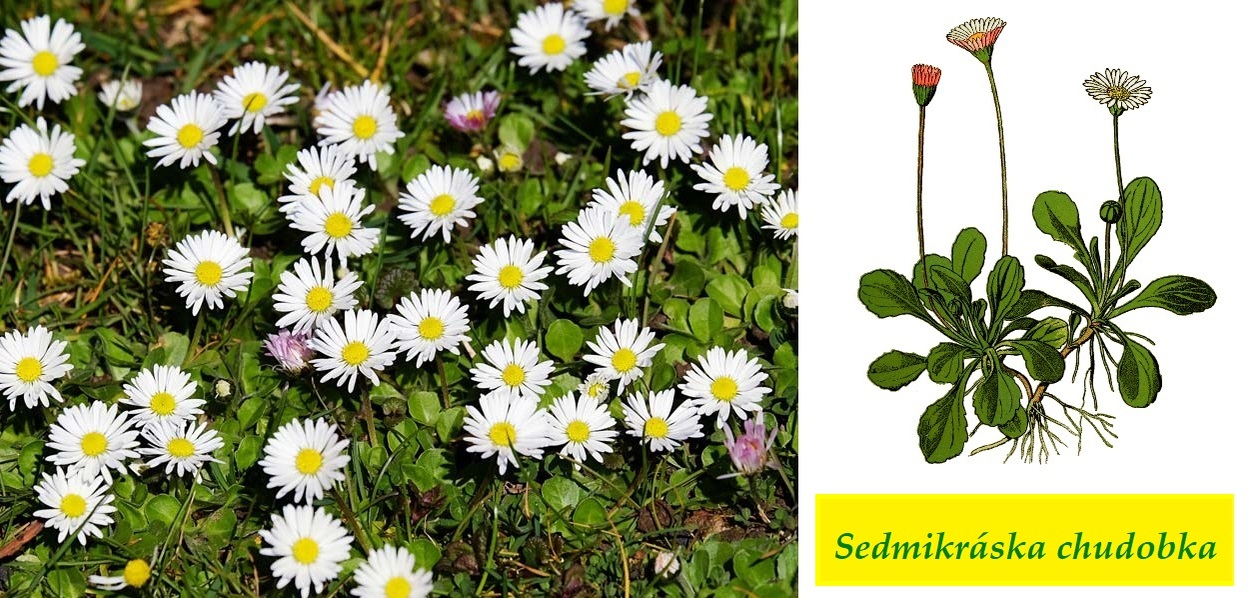 Řepka olejka
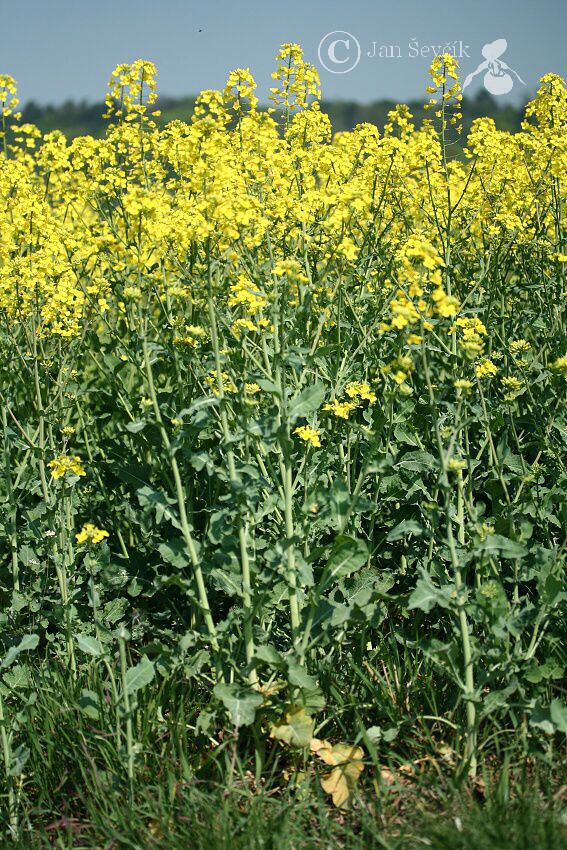 Sněženka podsněžník
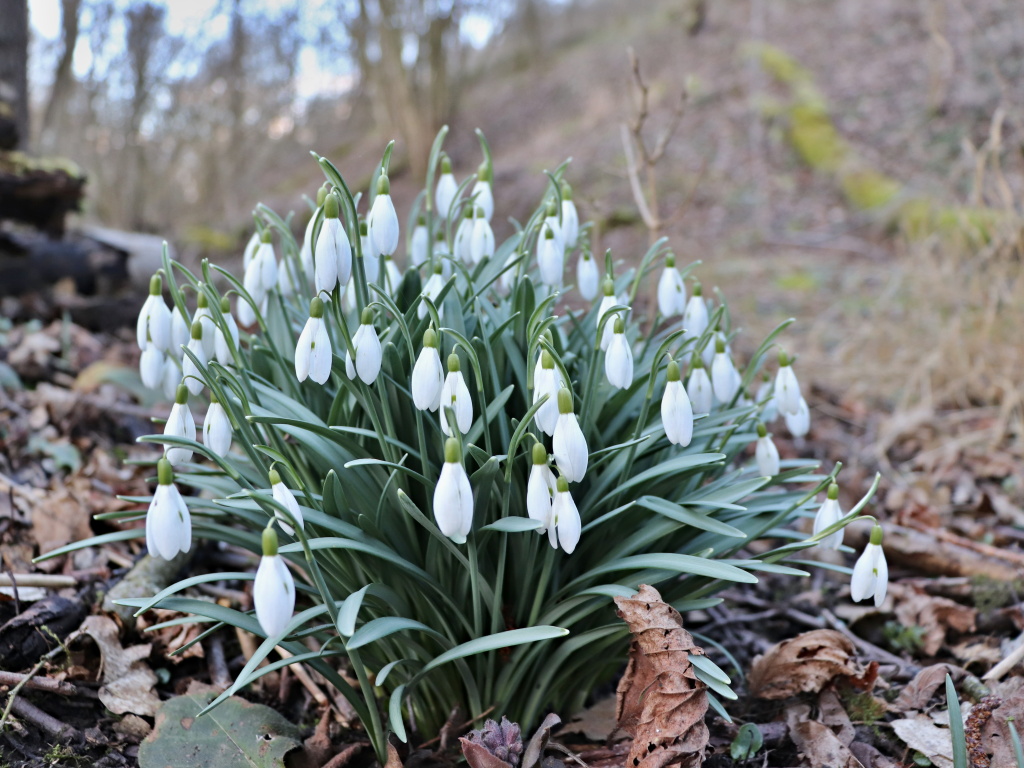 Bledule jarní
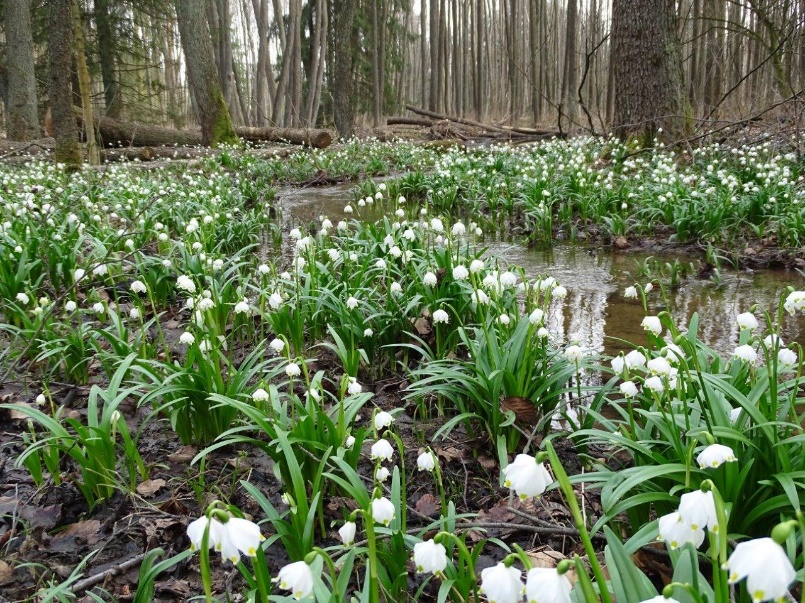 Sasanka hajní
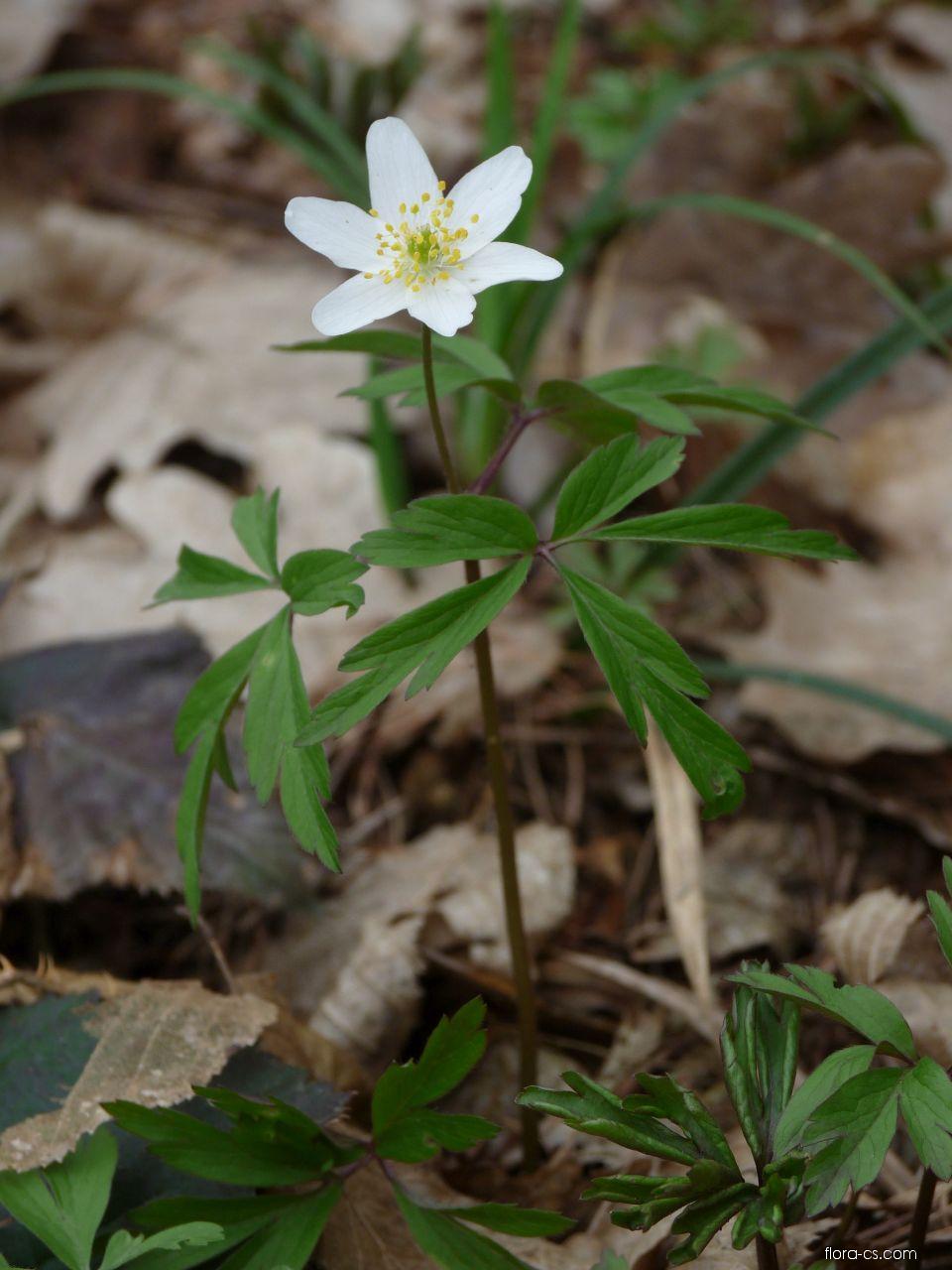 Smolnička obecná
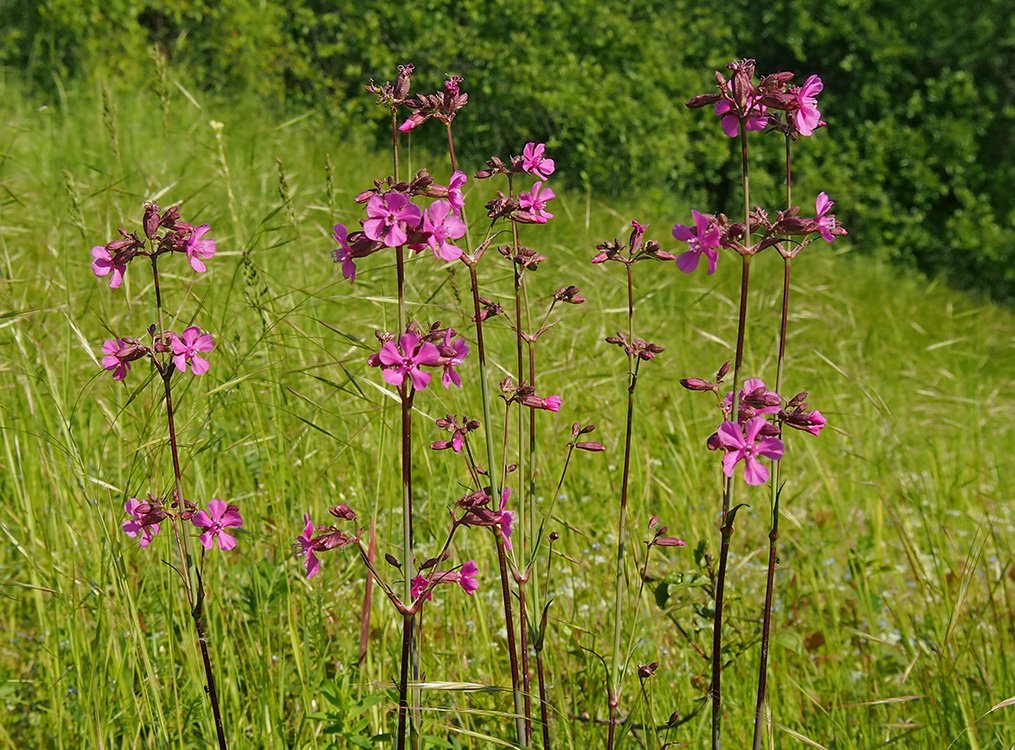 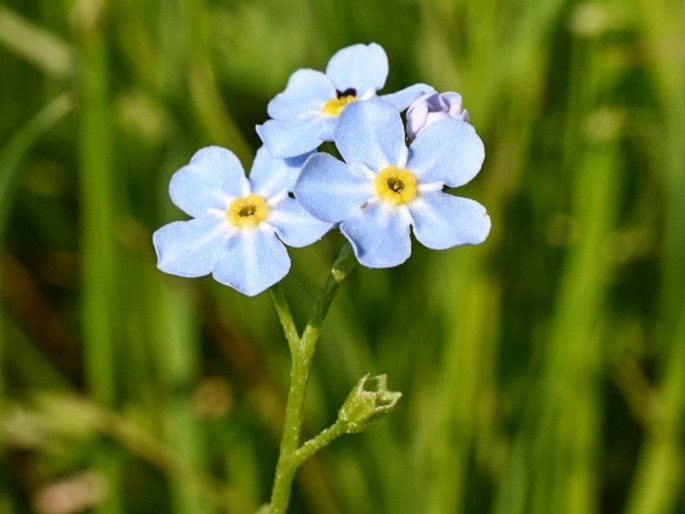 Pomněnka bahenní
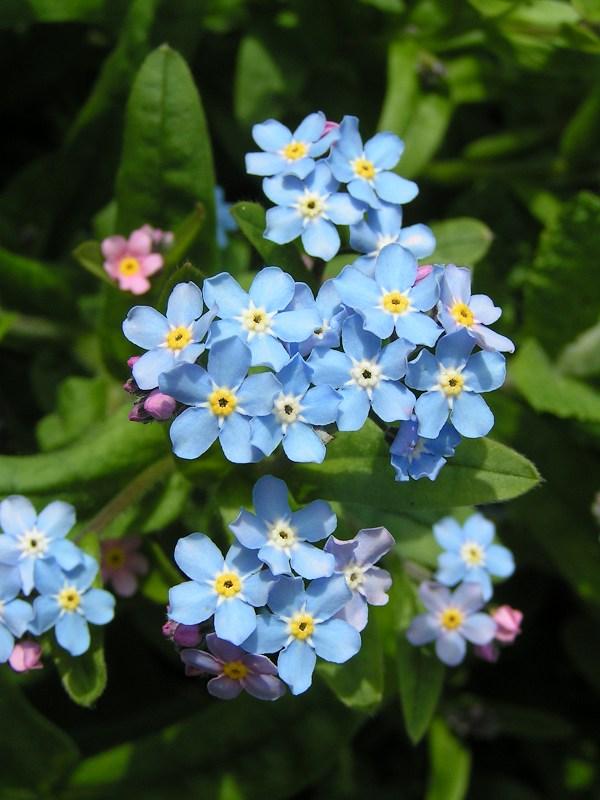 Růže šípková
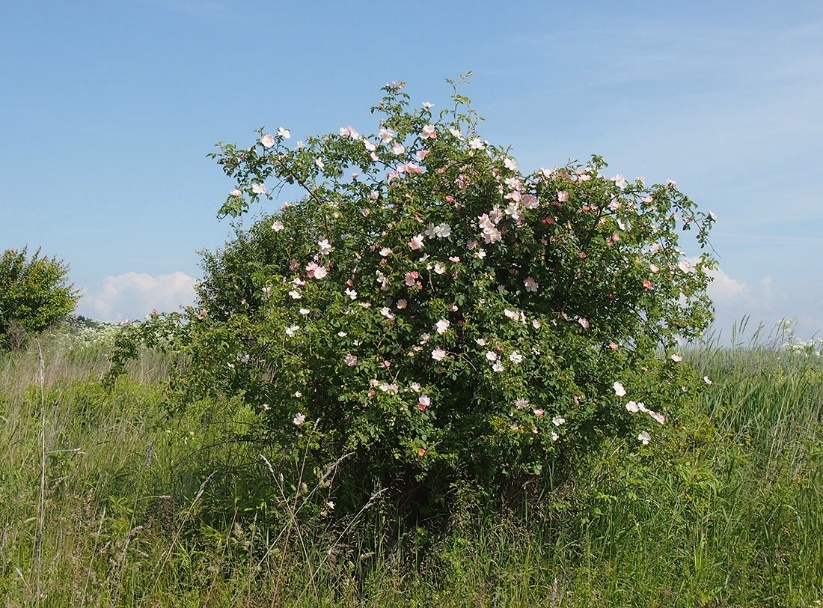 Bříza bělokorá
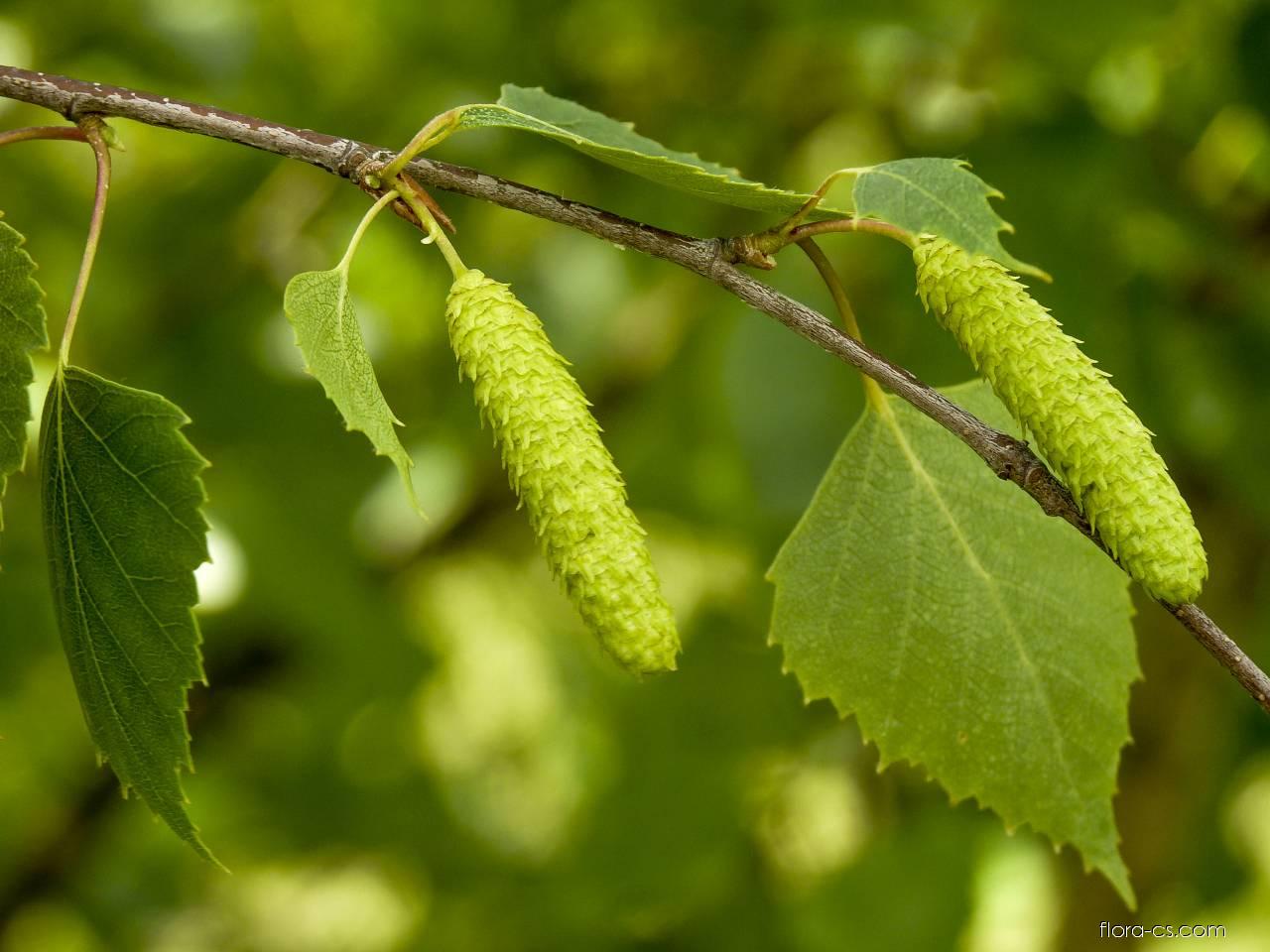 Vrba jíva
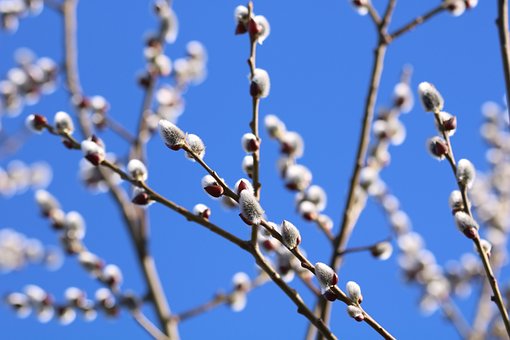 Čekanka obecná
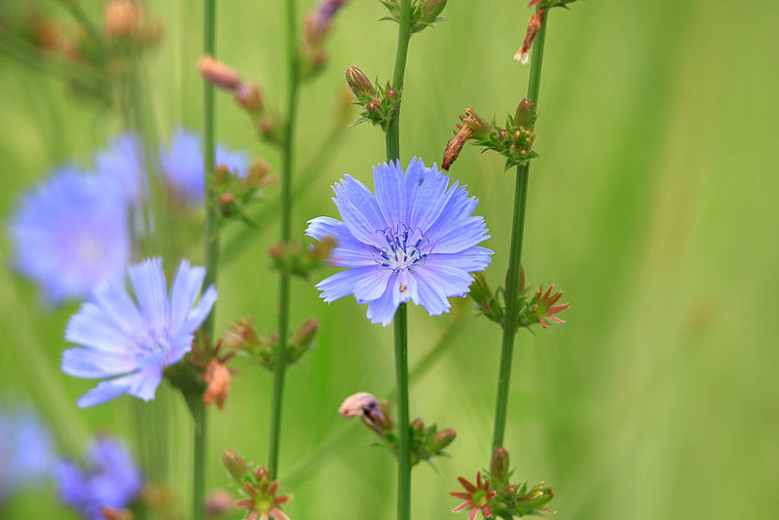 Jírovec maďal
Mák vlčí
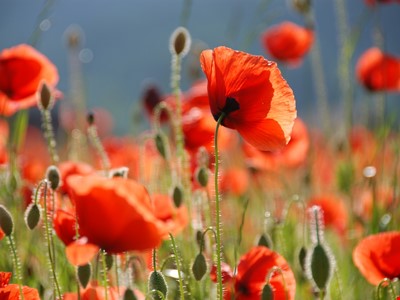 Chrpa modrá
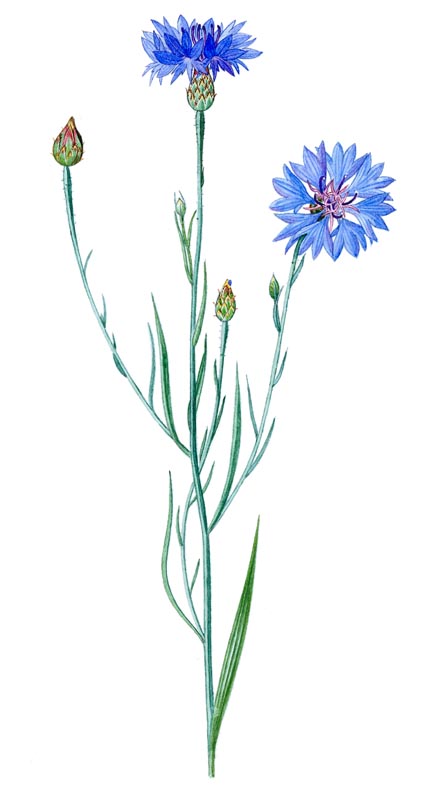 Konvalinka vonná
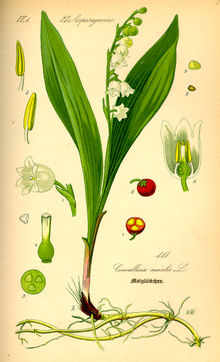 Javor mléč
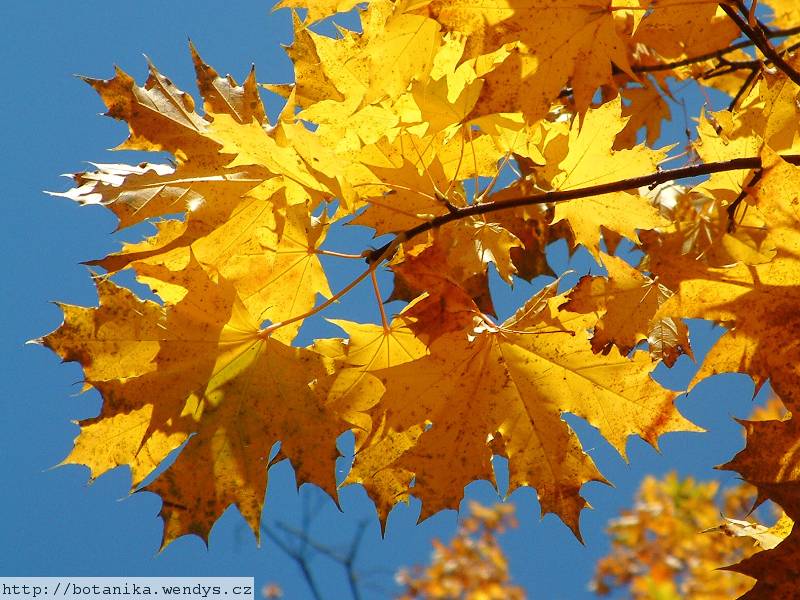 Dub letní
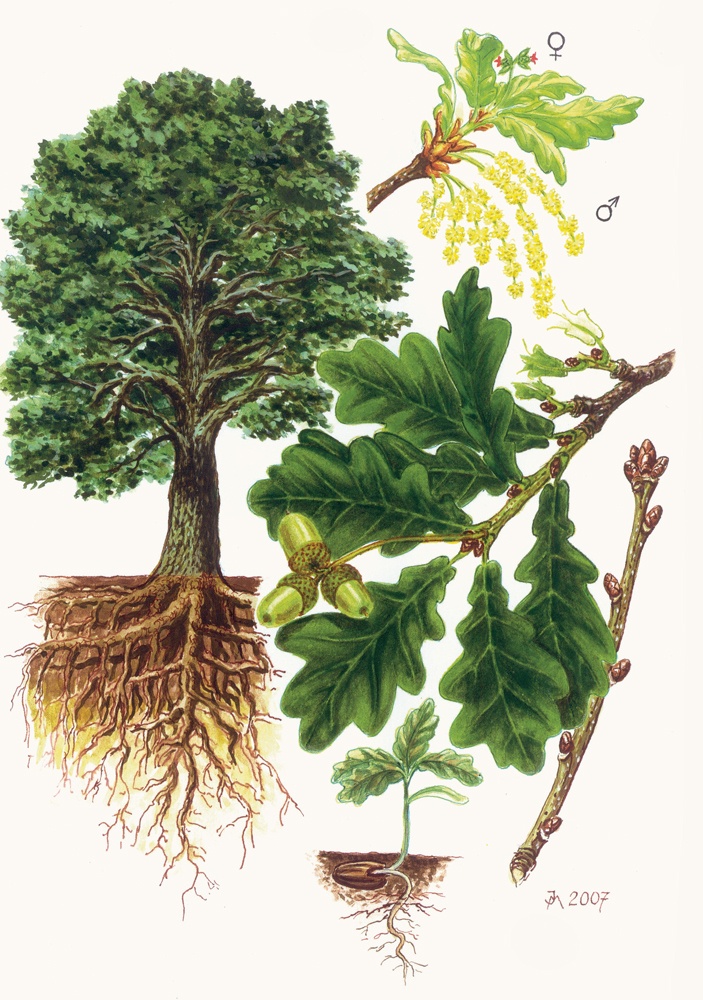 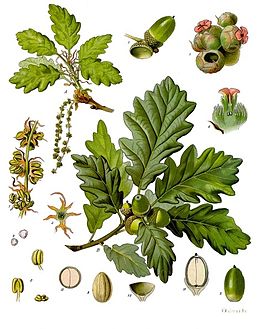 Kopřiva dvoudomá
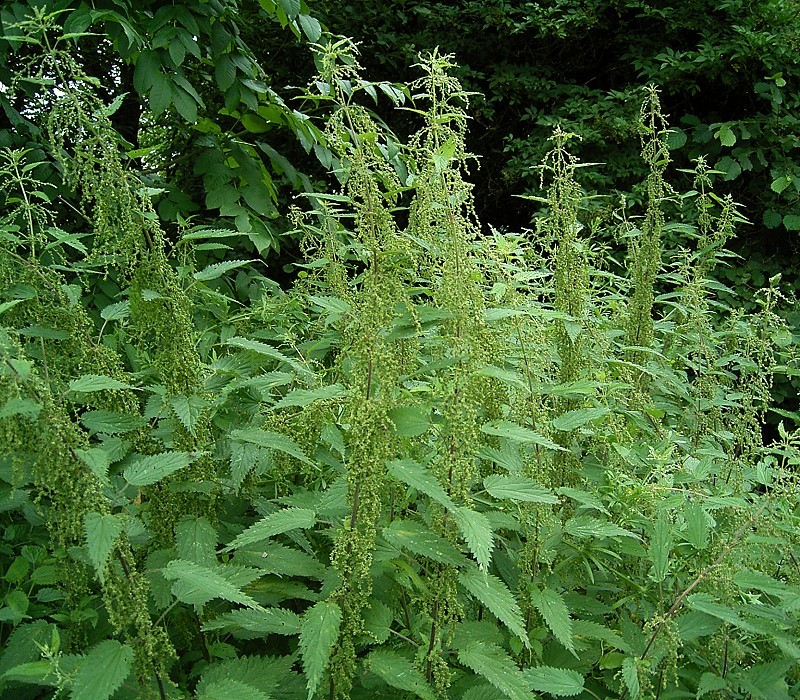 Hluchavka bílá
Kohoutek luční
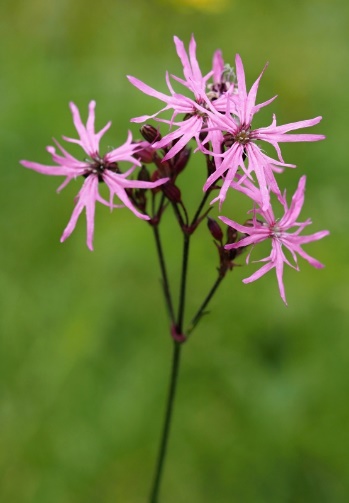 Jetel luční
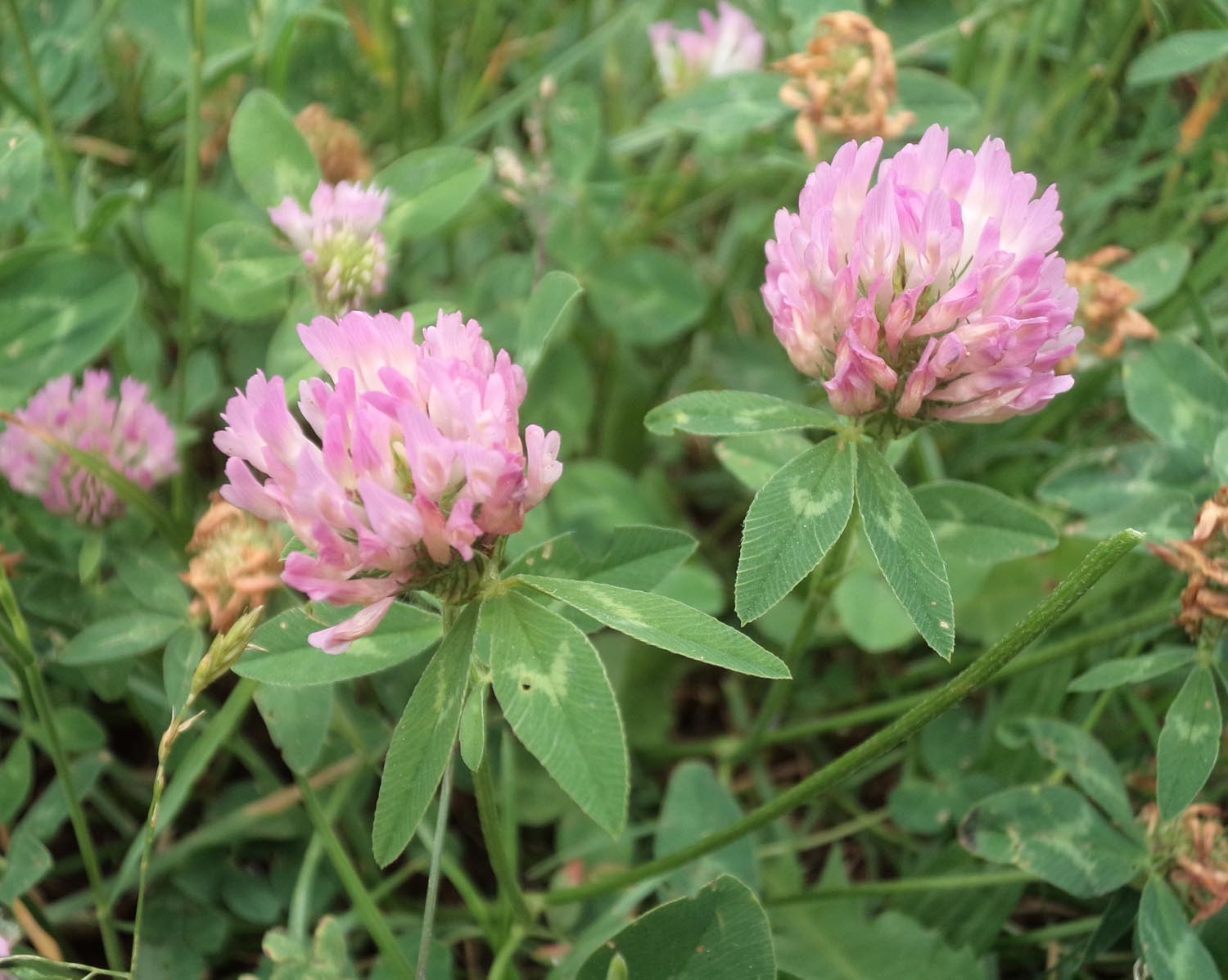 Jetel plazivý
Zvonek rozkladitý
Lípa srdčitá
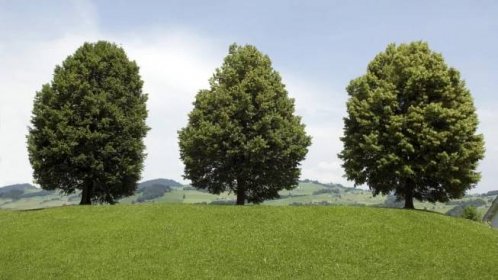 Penízek rolní
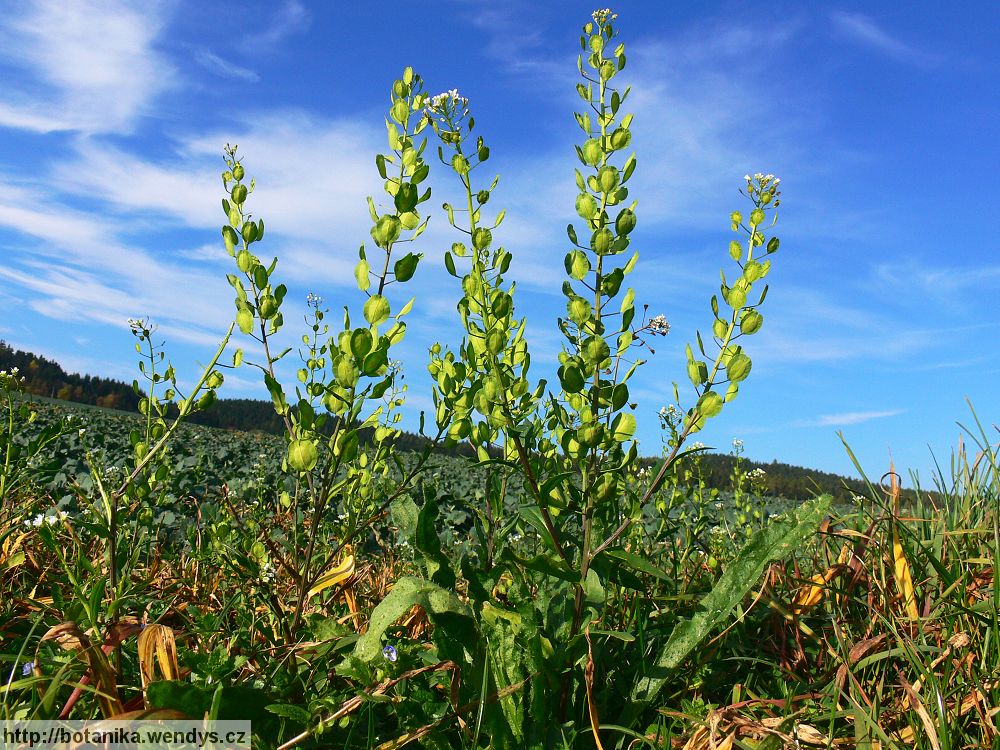 Líska obecná
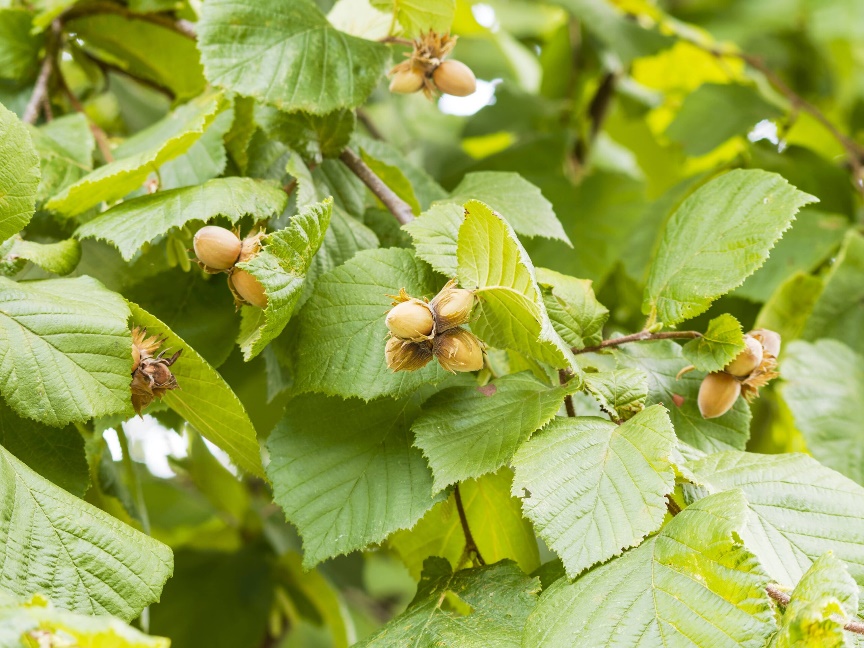 Kokoška pastuší tobolka
Blatouch bahenní
Borovice lesní
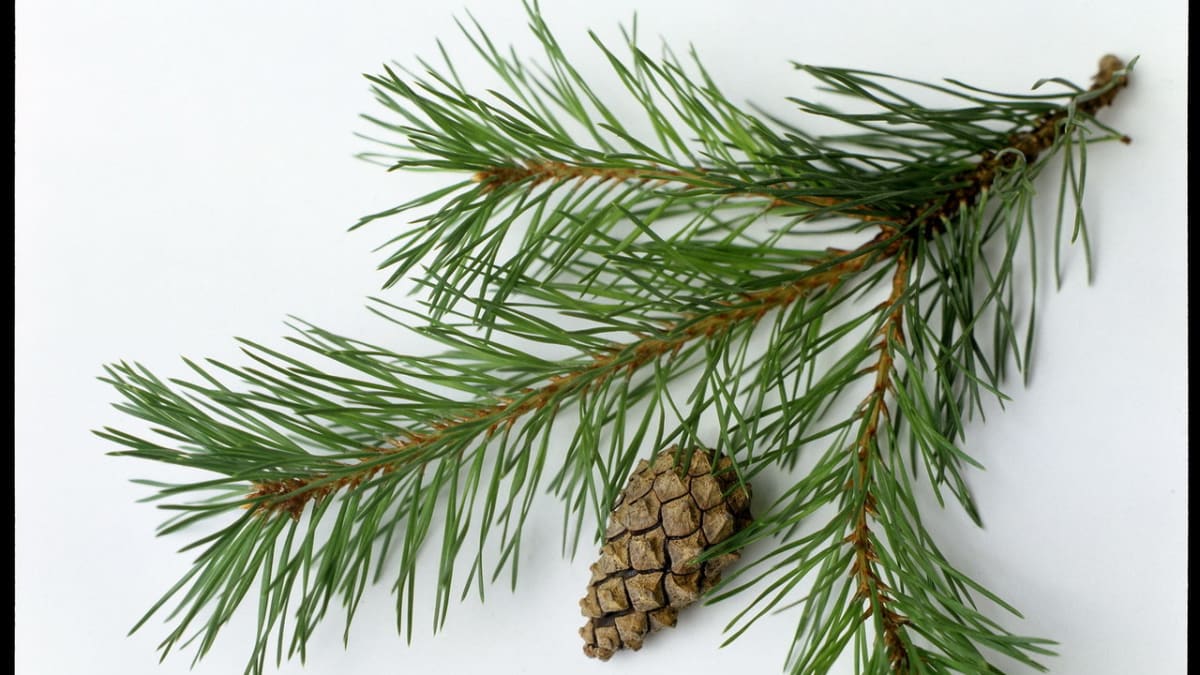 Buk lesní
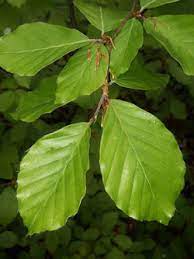 Smrk ztepilý
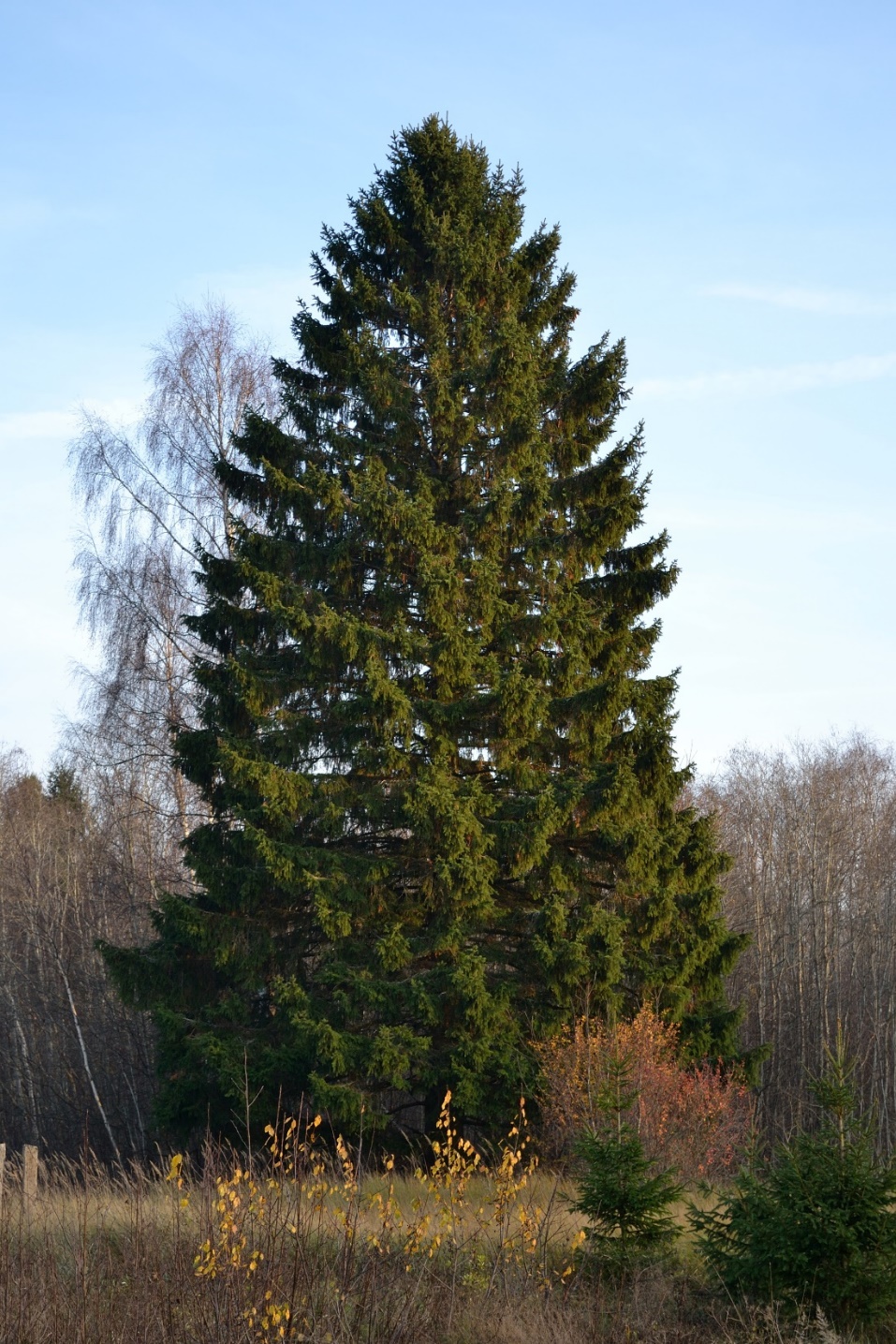 Modřín opadavý
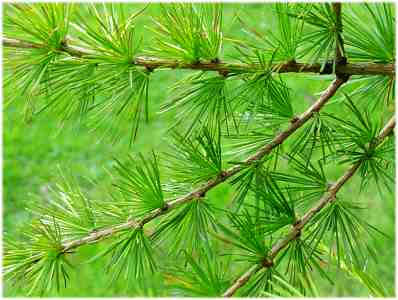 Jahodník obecný
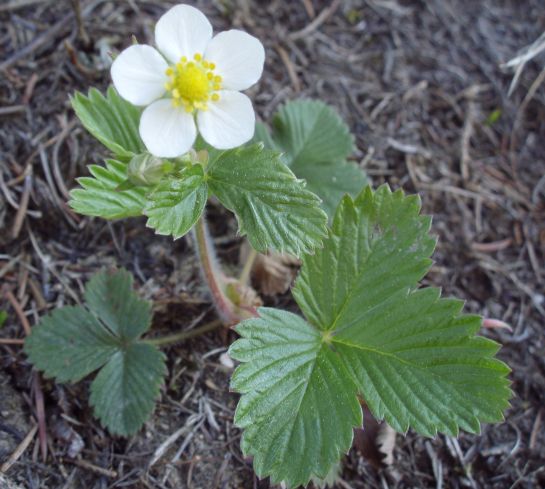 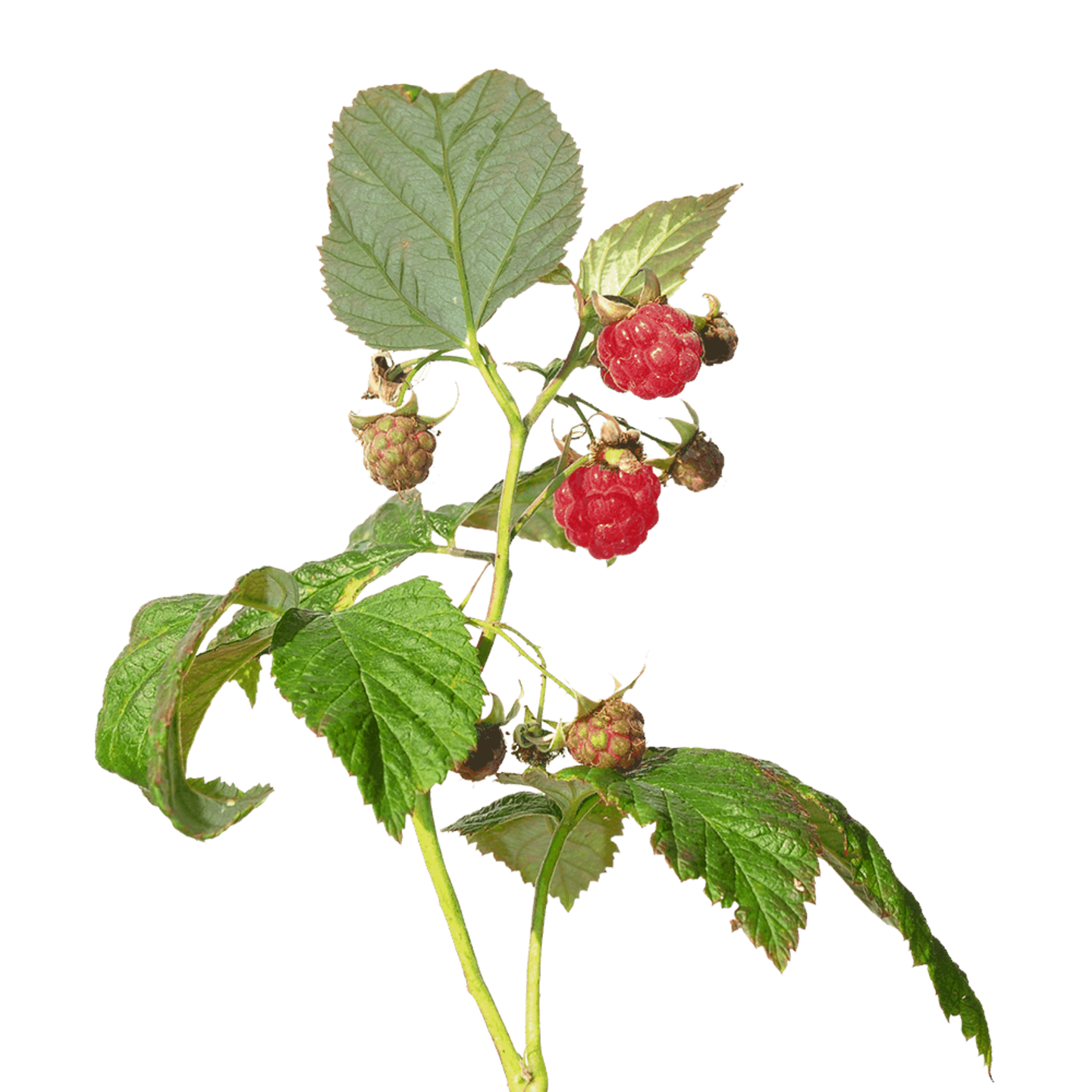 Ostružiník maliník
Šeřík obecný
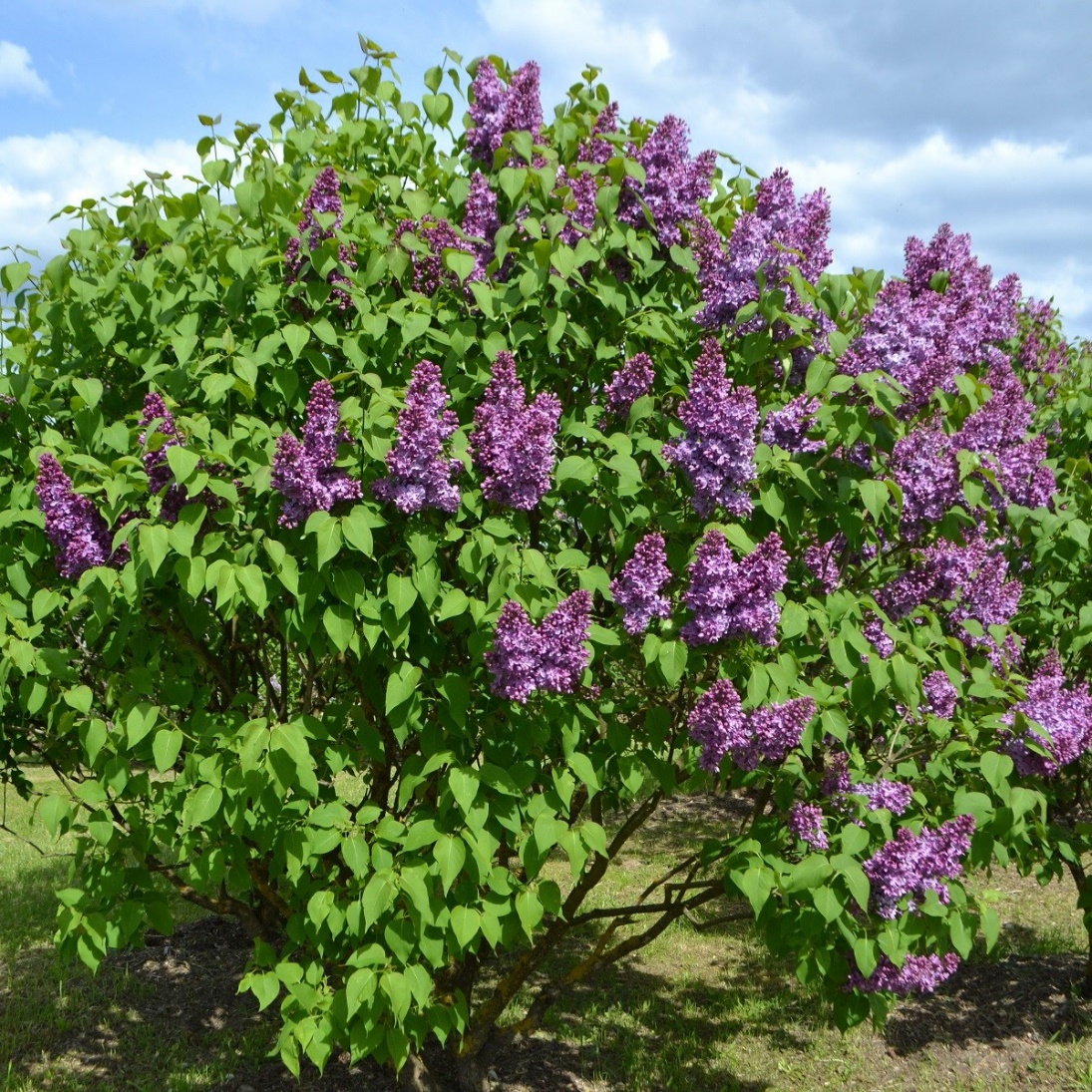 Violka vonná
Jedle bělokorá
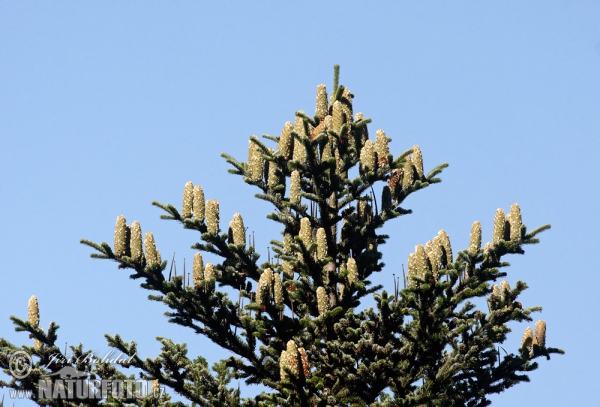 Žito seté
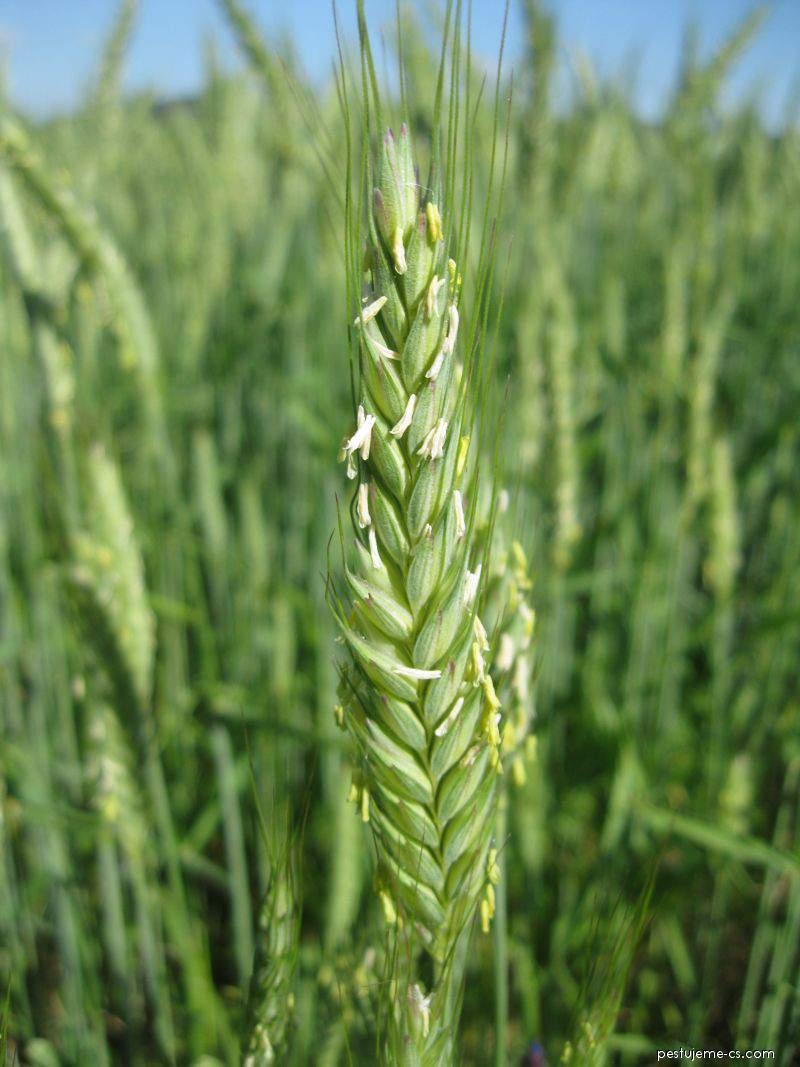 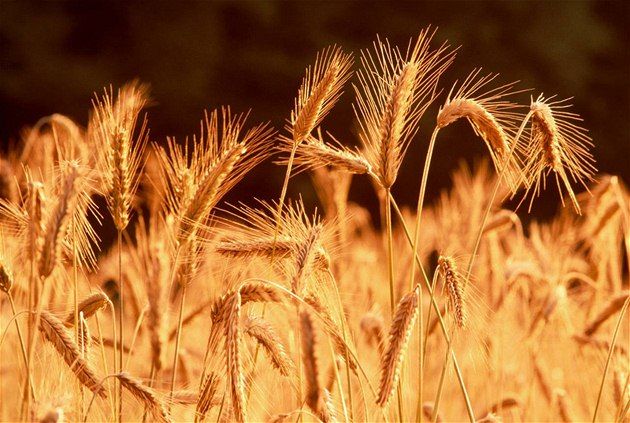 Ječmen dvouřadý
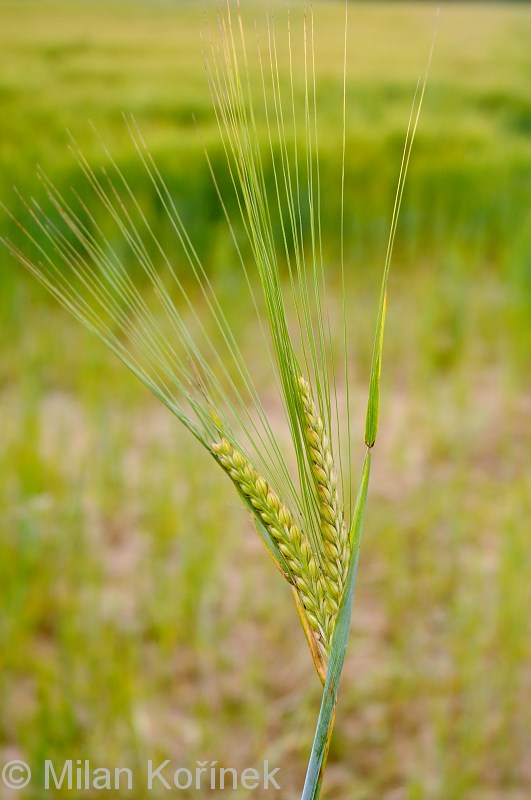 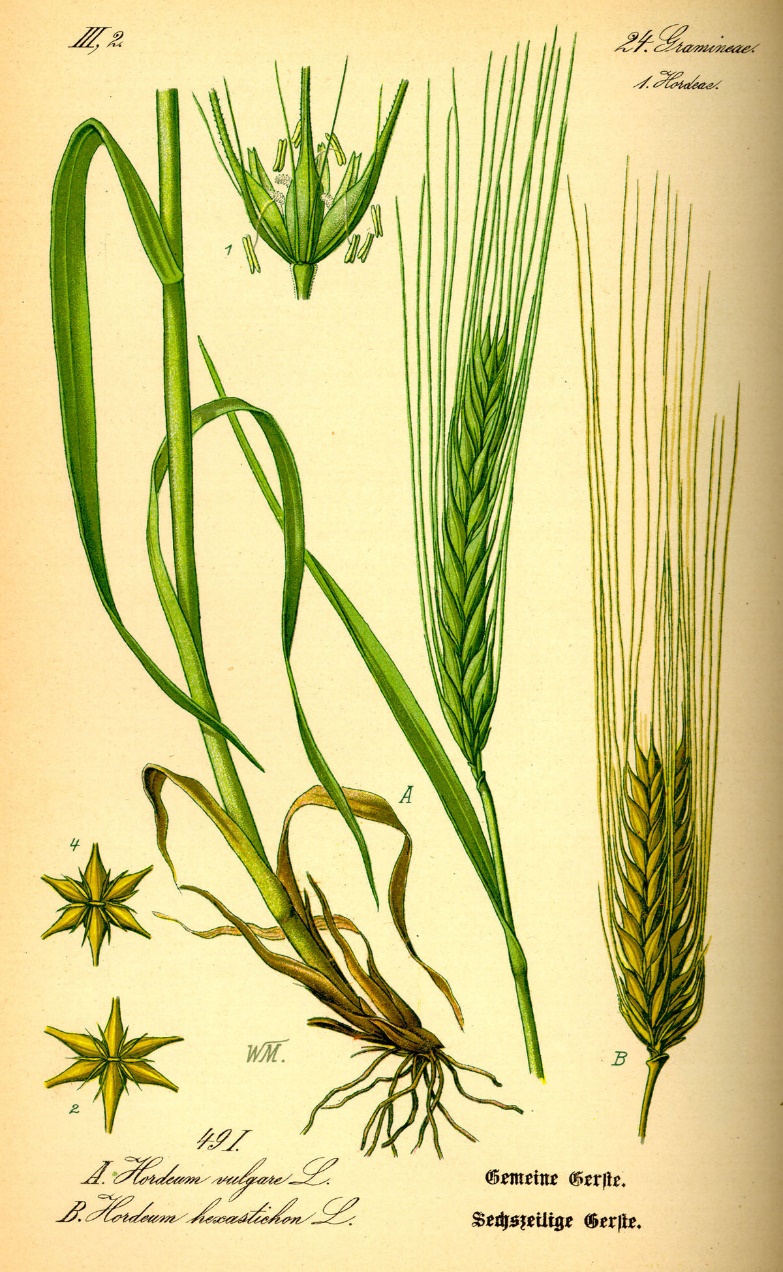 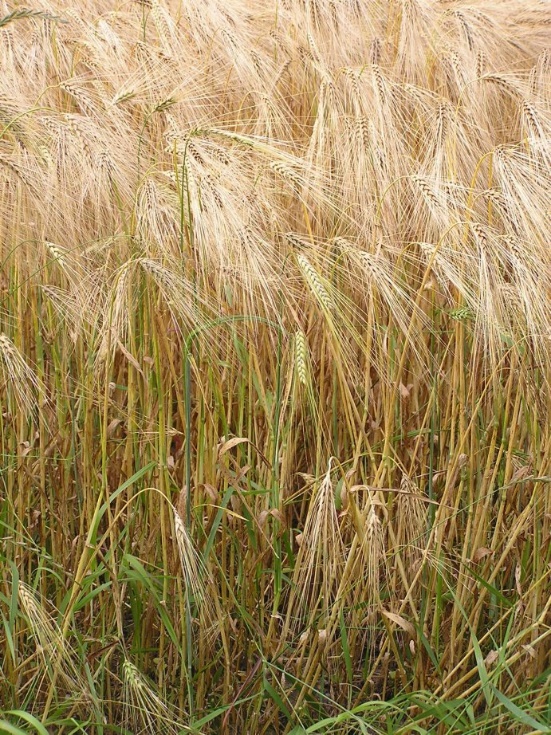 Pšenice obecná
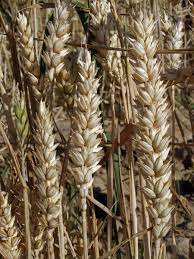 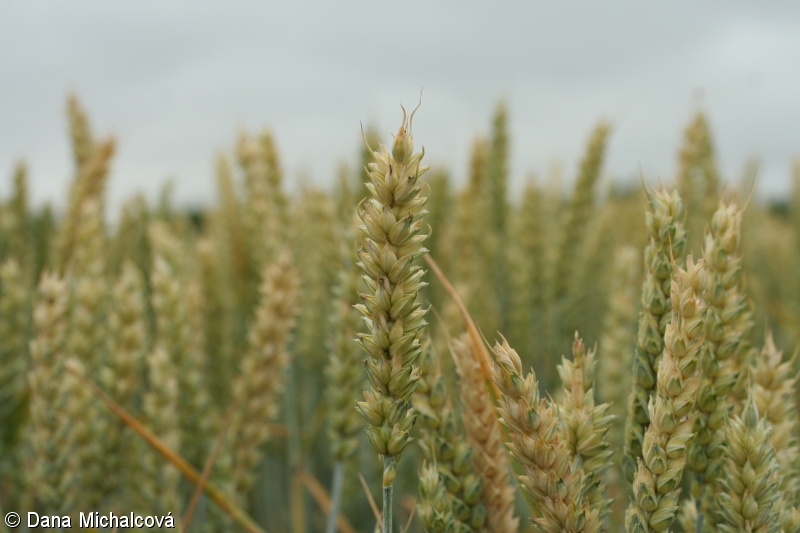 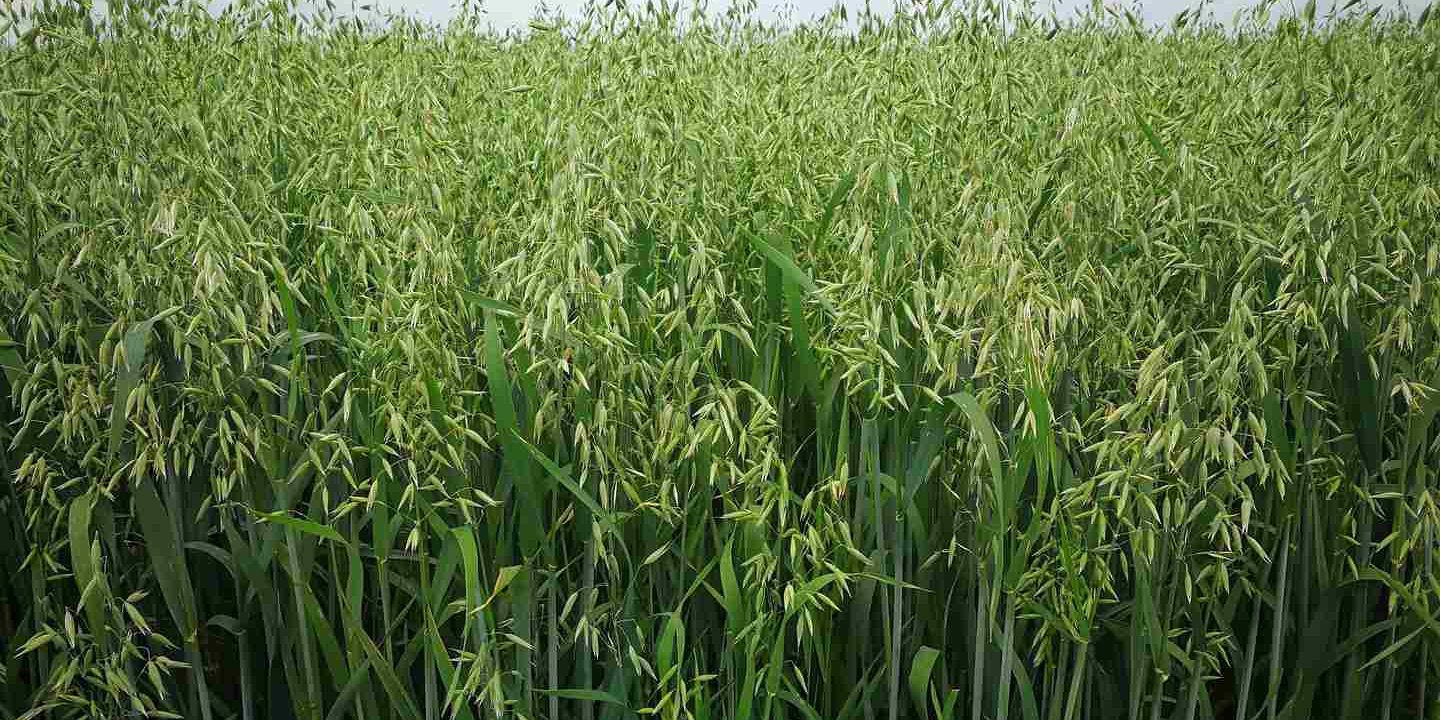 Oves setý
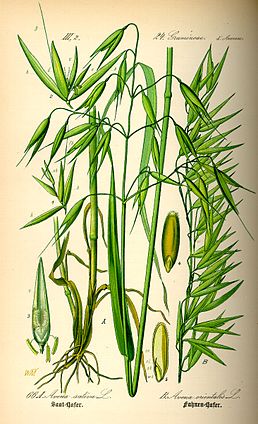 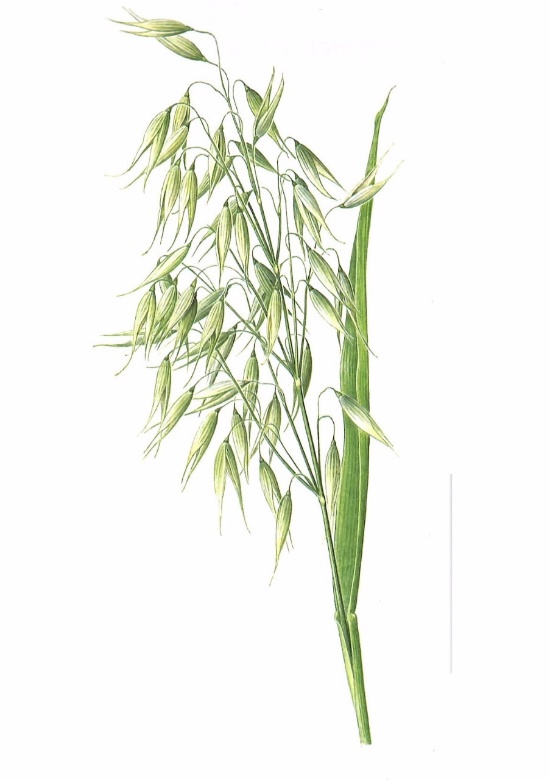 Vraní oko čtyřlisté
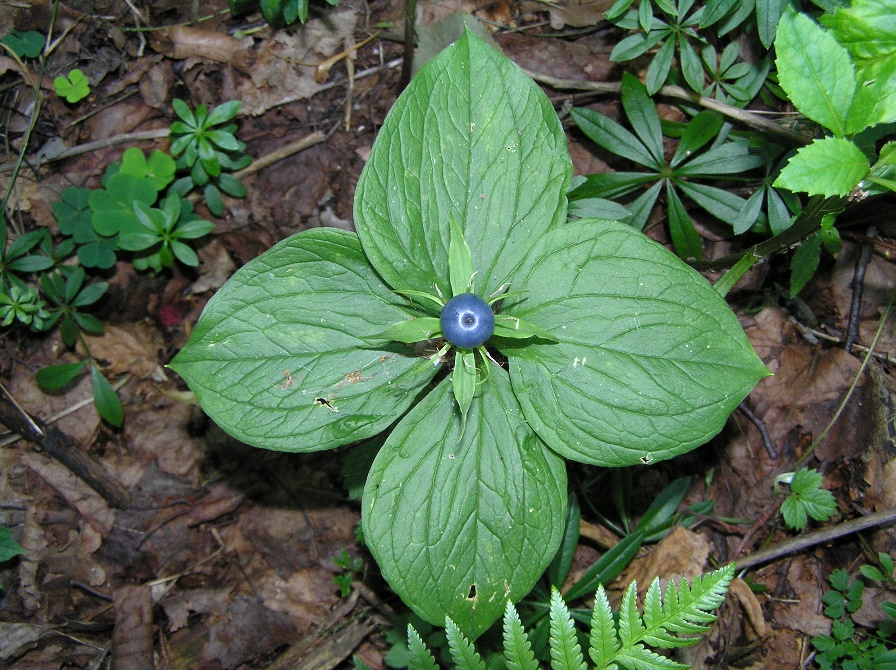 Divizna velkokvětá
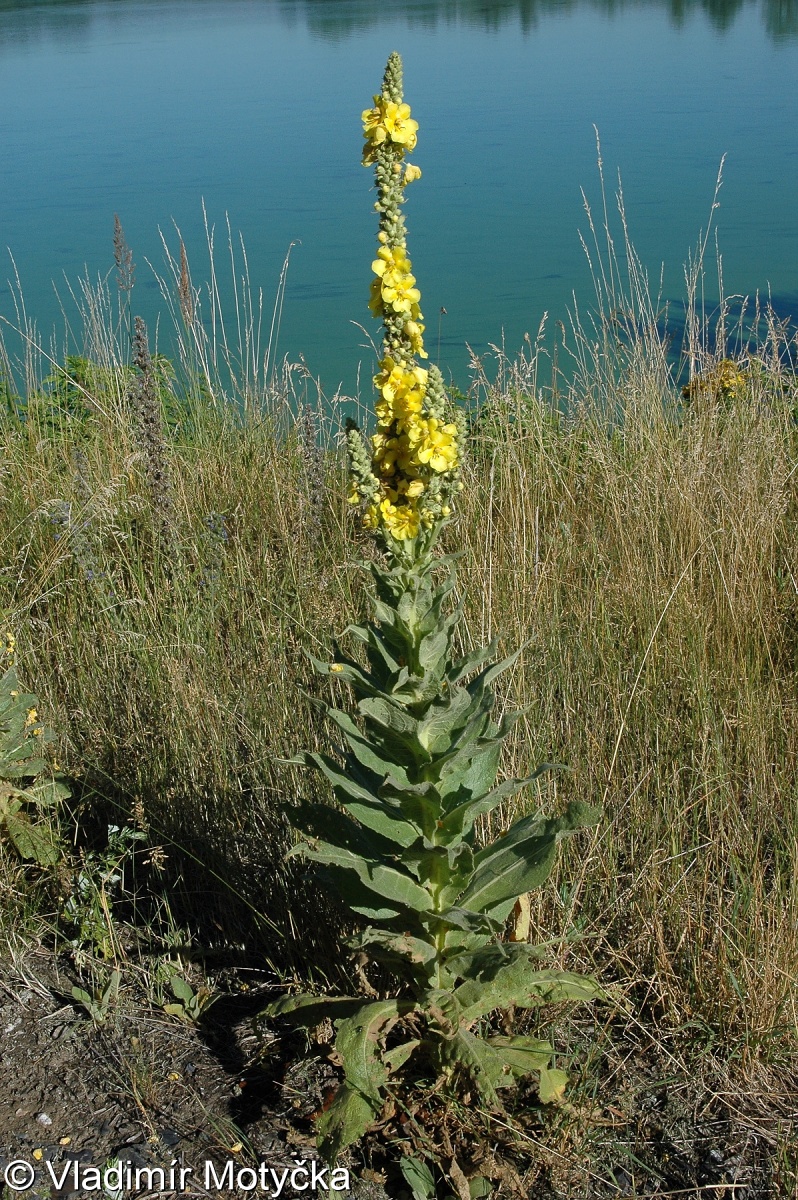 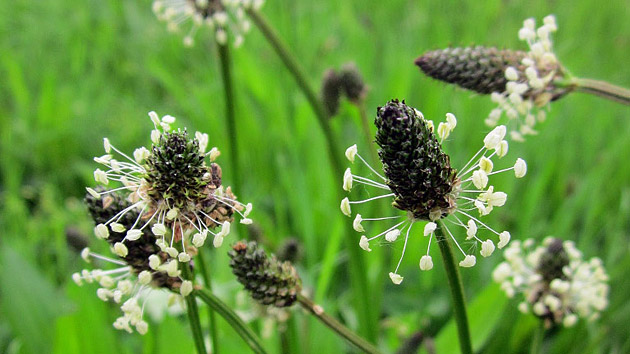 Jitrocel kopinatý
Řebříček obecný
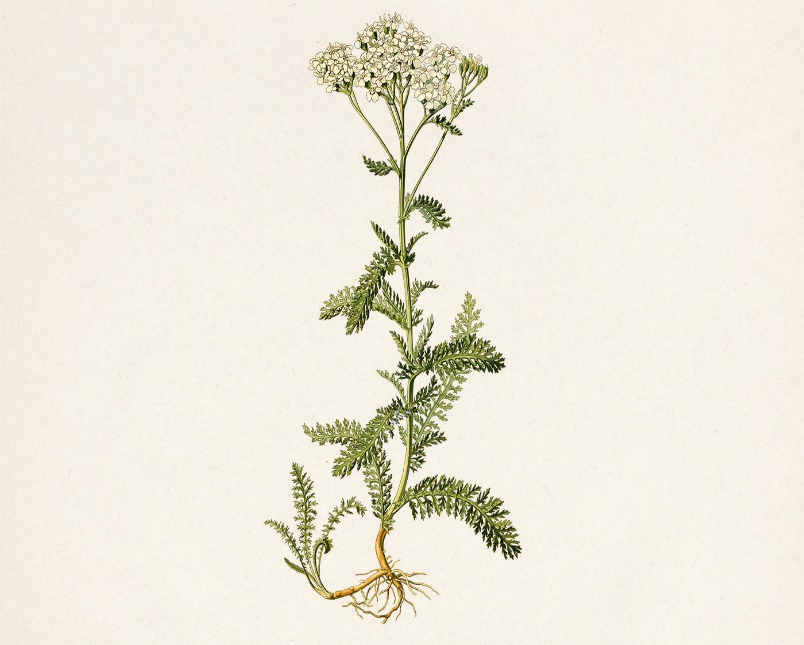 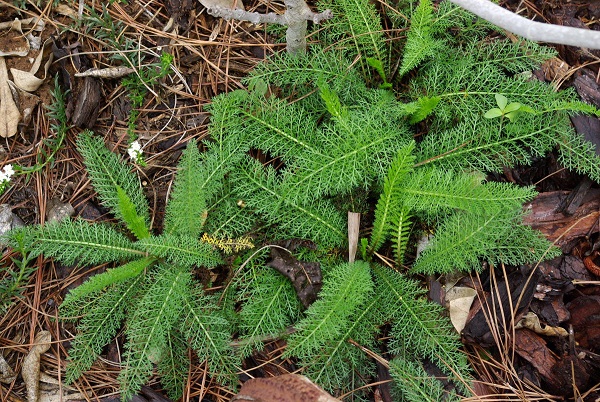 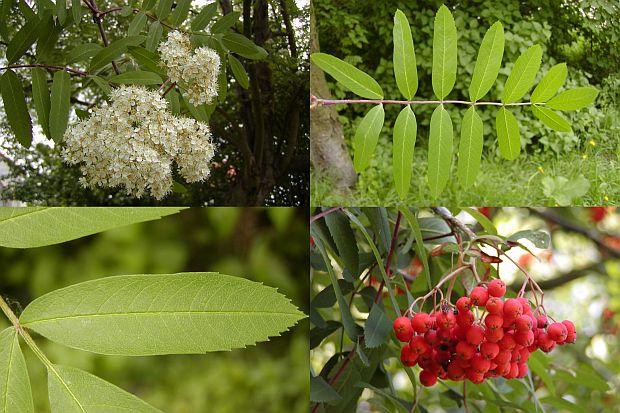 Jeřáb ptačí
Rozrazil rezekvítek
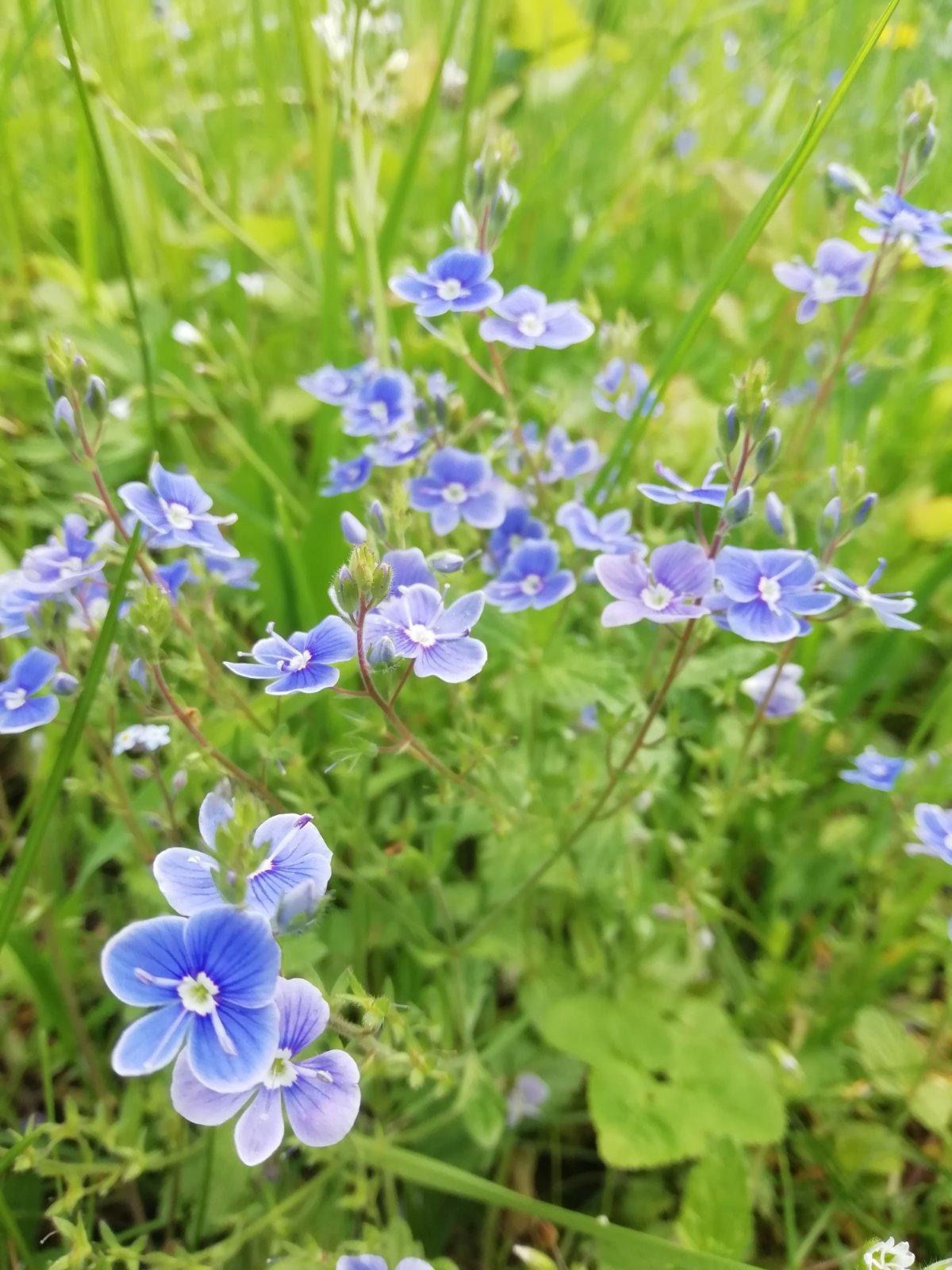 Pryšec chvojka
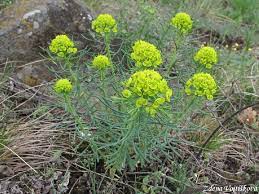 Mateřídouška obecná
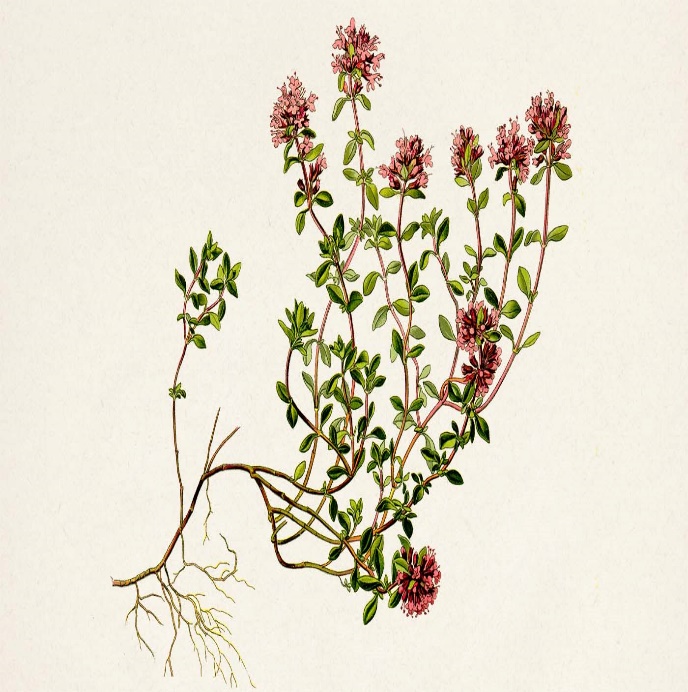 Topol osika
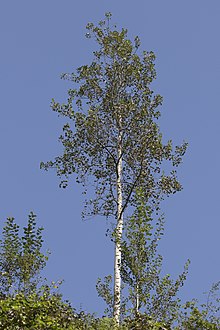 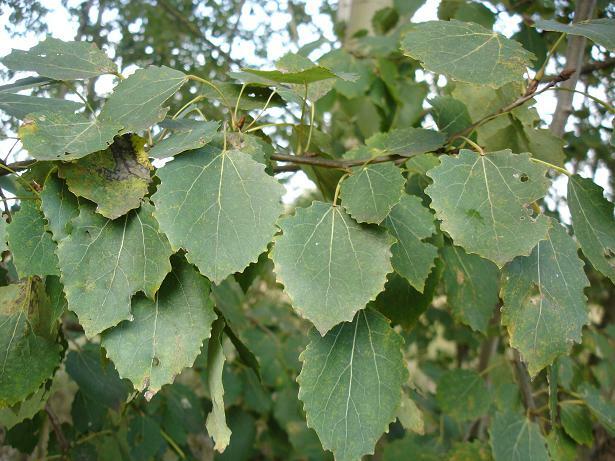 Tis červený
Šťovík obecný
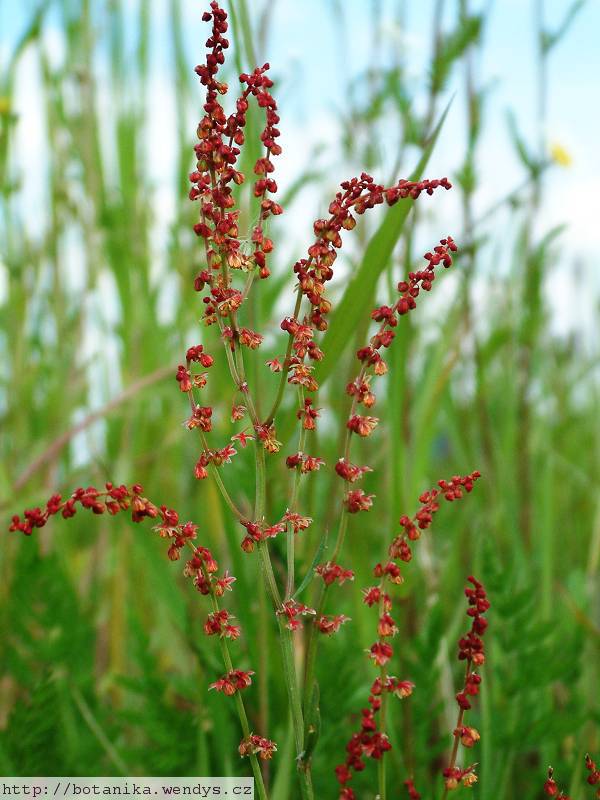 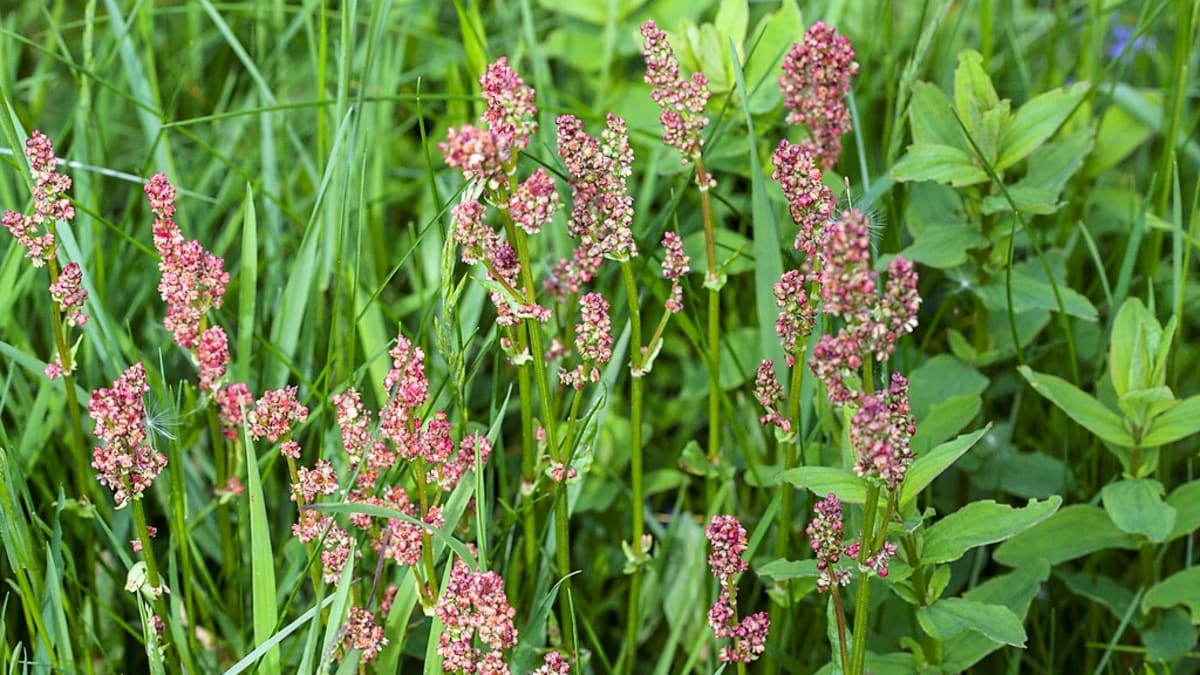 Hloh obecný
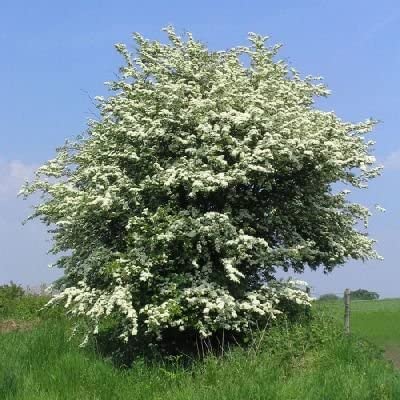 Violka rolní
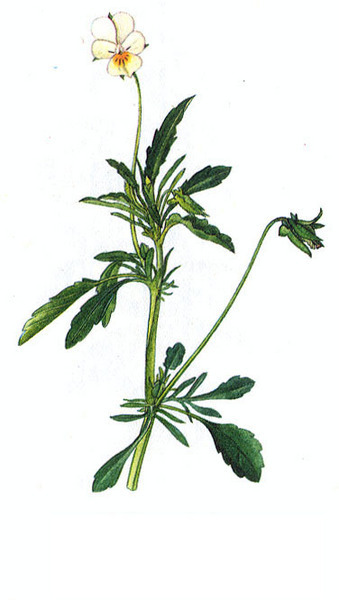 Pryskyřník prudký
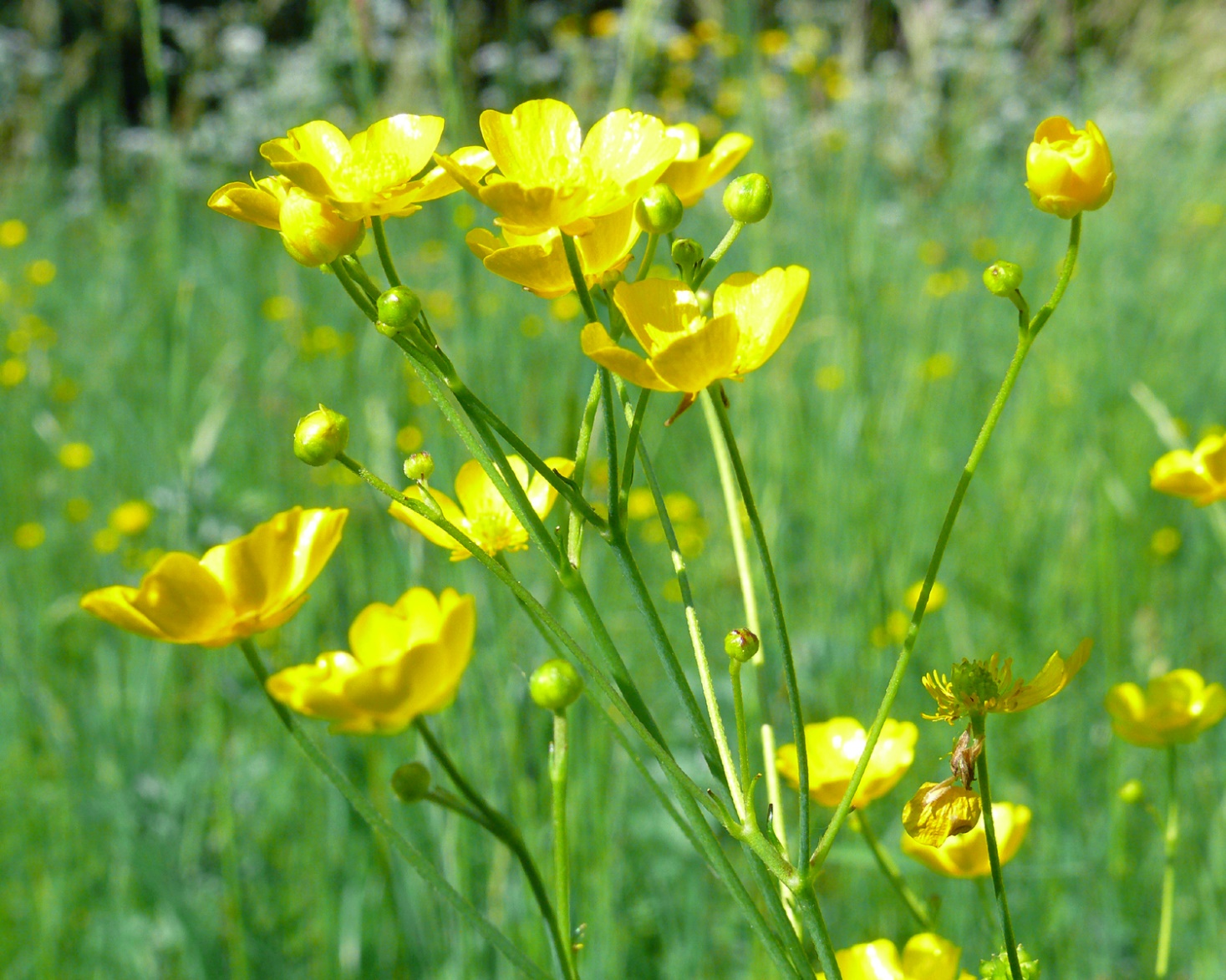 Jasan ztepilý
Křen selský
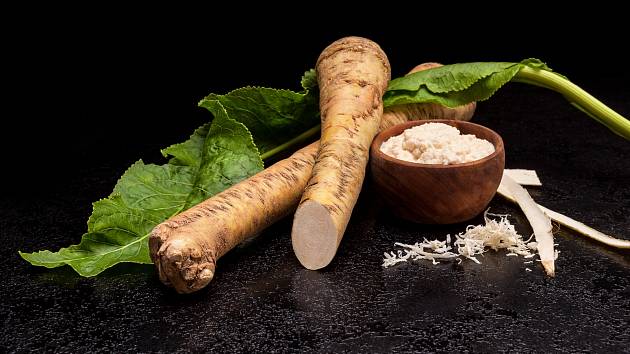 Olše lepkavá
Bez černý
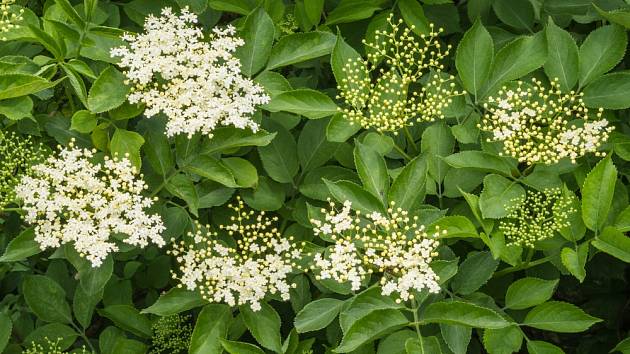 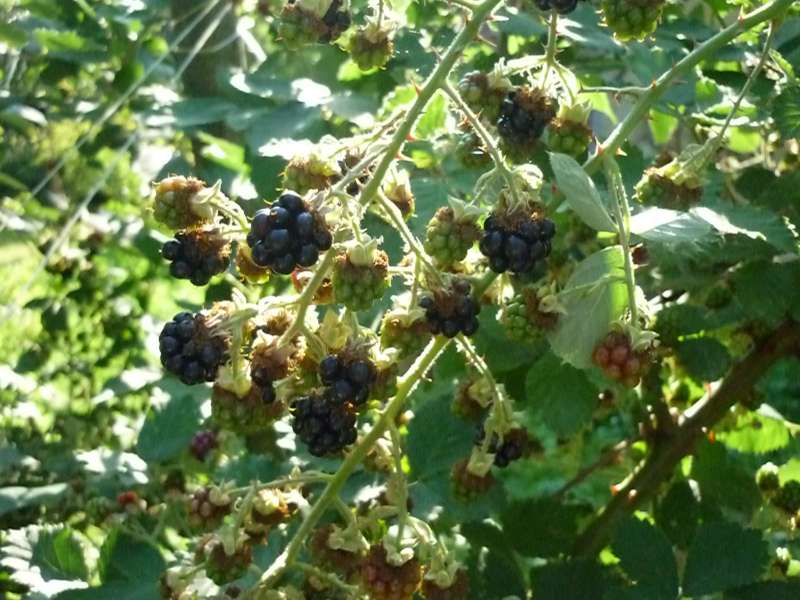 Ostružník křovitý
Přeslička rolní
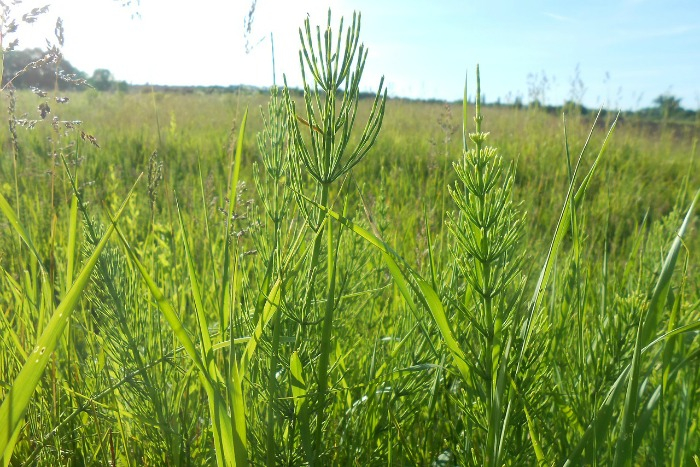 Vlaštovičník větší
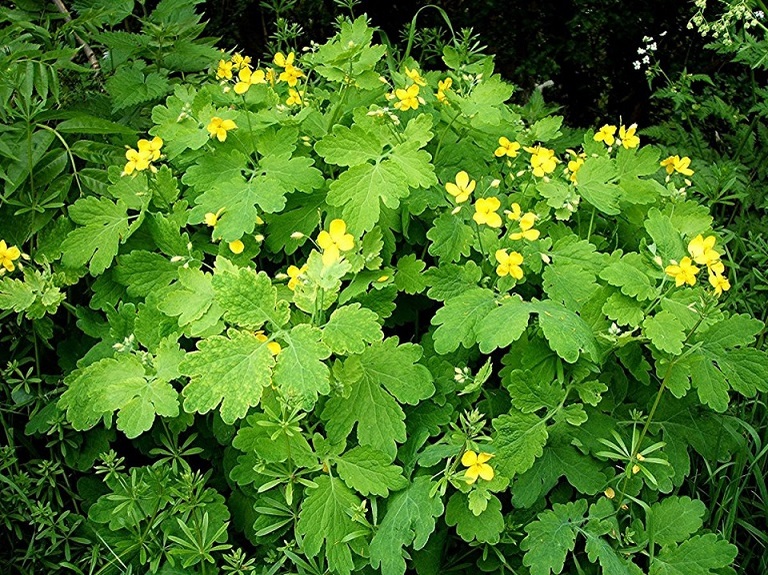 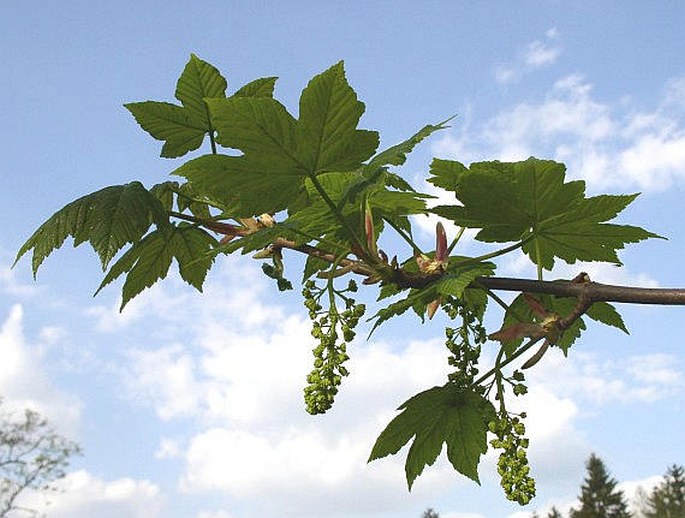 Javor klen
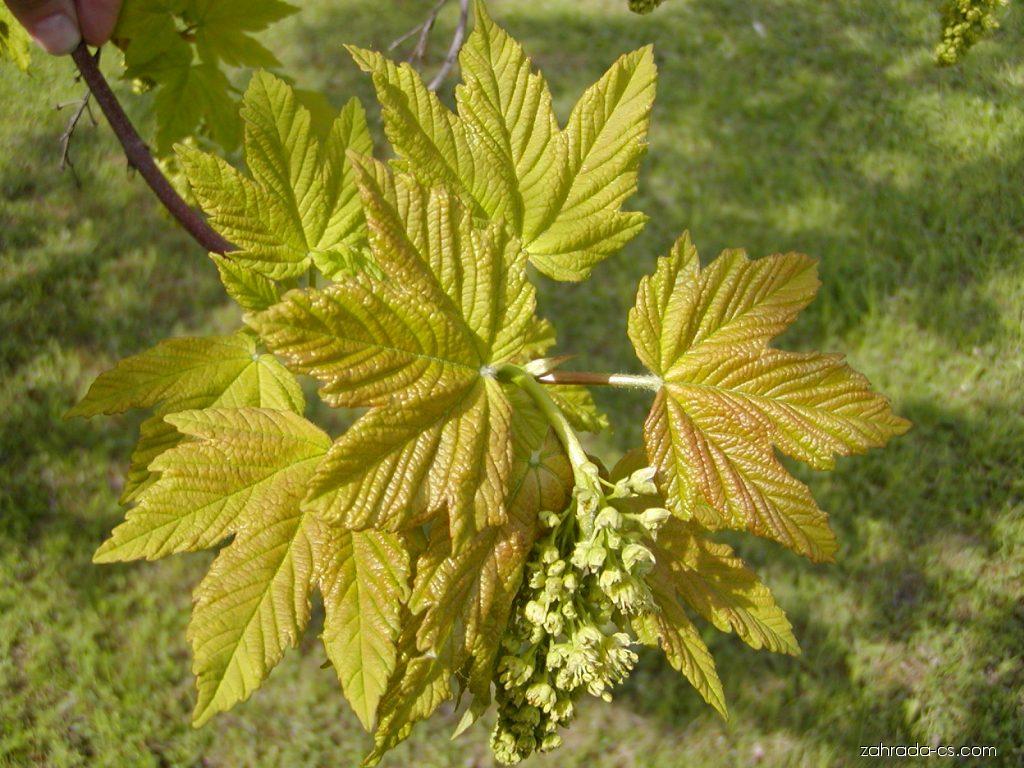 Brusnice borůvka
Kontryhel obecný
Svízel přítula
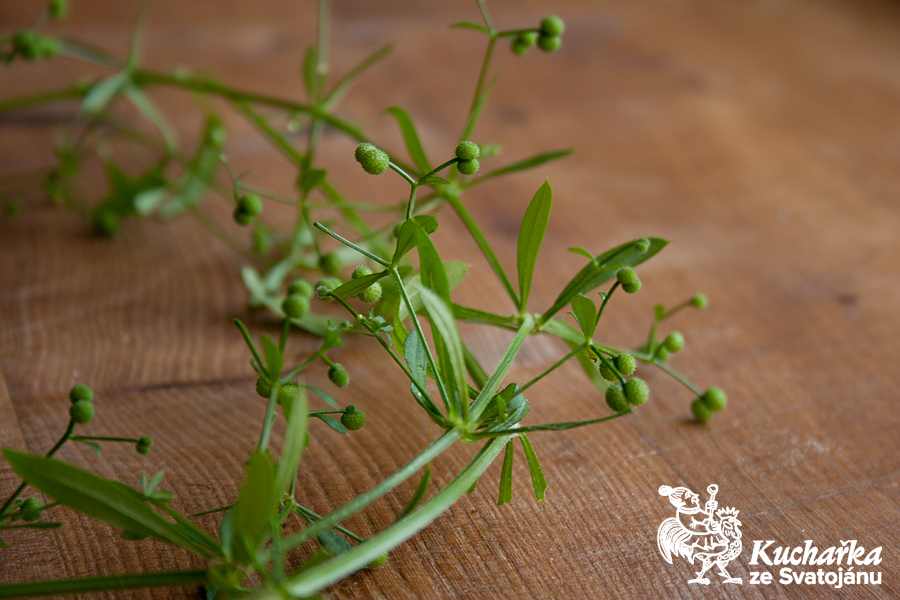 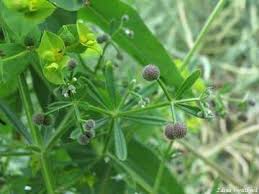